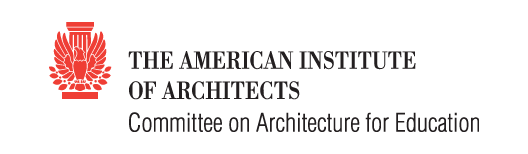 K-12 Educational Design for Safety and Security
[Speaker Notes: The first CAE Learning Environments webinar contributed current thinking about changes in learning, teaching and the educational process as introduction to the ethical charge to architecture to respond culturally in its research and design practice.]
Learning Objectives
Identify elements related to site Design that affect the security of K-12 facilities
 Be able to explain how the entrance and circulation of K-12 schools affects the safety of the building
Be able to explain how transparency makes facilities safer.
Identify three topics to consider when addressing the safety of an existing facility.
Agenda
K-12 School Site Design
 K-12 School Entrance and Circulation
Transparency in K-12 Schools and the role that it plays in security
K-12 Existing buildings and Active Security Systems
Questions and Answers
K-12 School Site Design
Paul D. Winslow, FAIA
School Site Design Approach
Campus Style
• Single building





• Multi-building Campus



Different security approach to each
First line of defense
Caution Zone
First line of defense
Caution Zone
School Site Design Approach
Pickup and Drop-off
Play
Play
Bus
Parent
Bus
Parent
Supervision Points
Before the bell
Security
After the bell
School Site Design Approach
Building as buffer
Play
Play
Bus
Parent
Bus
Parent
Supervision Points
Before the bell
Security
After the bell
School Site Design Approach
Landscape - Visibility
• Trees, not shrubs
• Away from the building
• Avoid blind spots
School Site Design Approach
Example: Fountain Hills Middle School
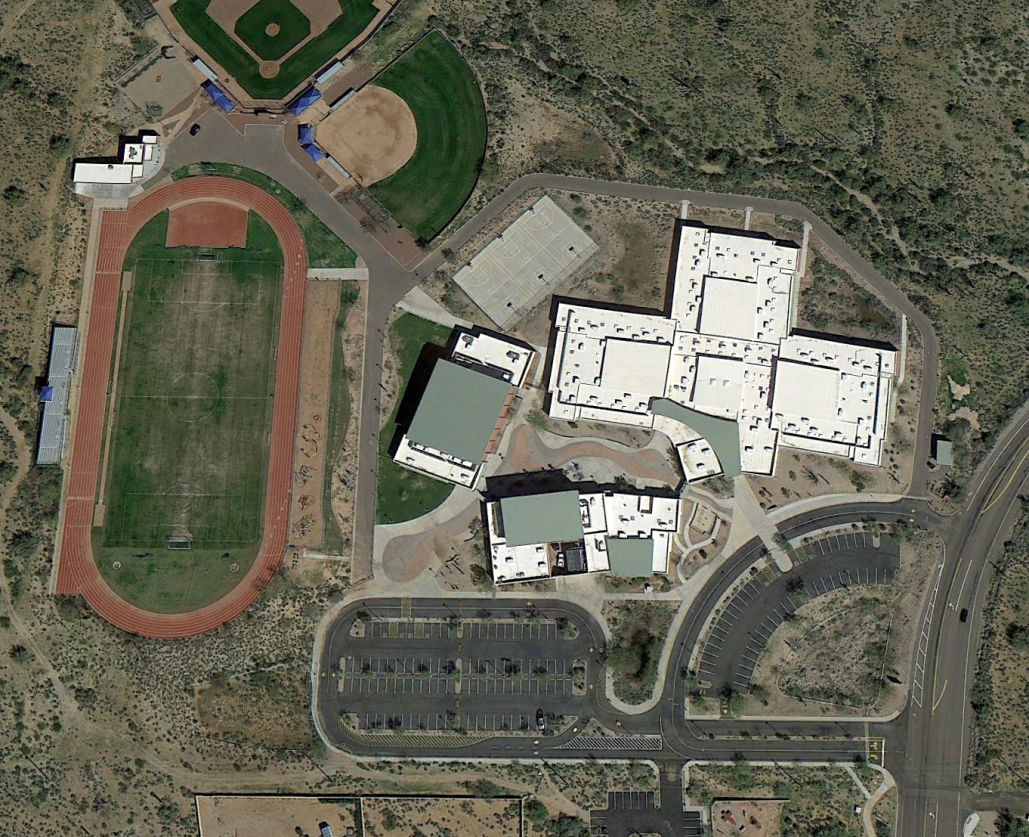 School Site Design Approach
Example: Fountain Hills Middle School
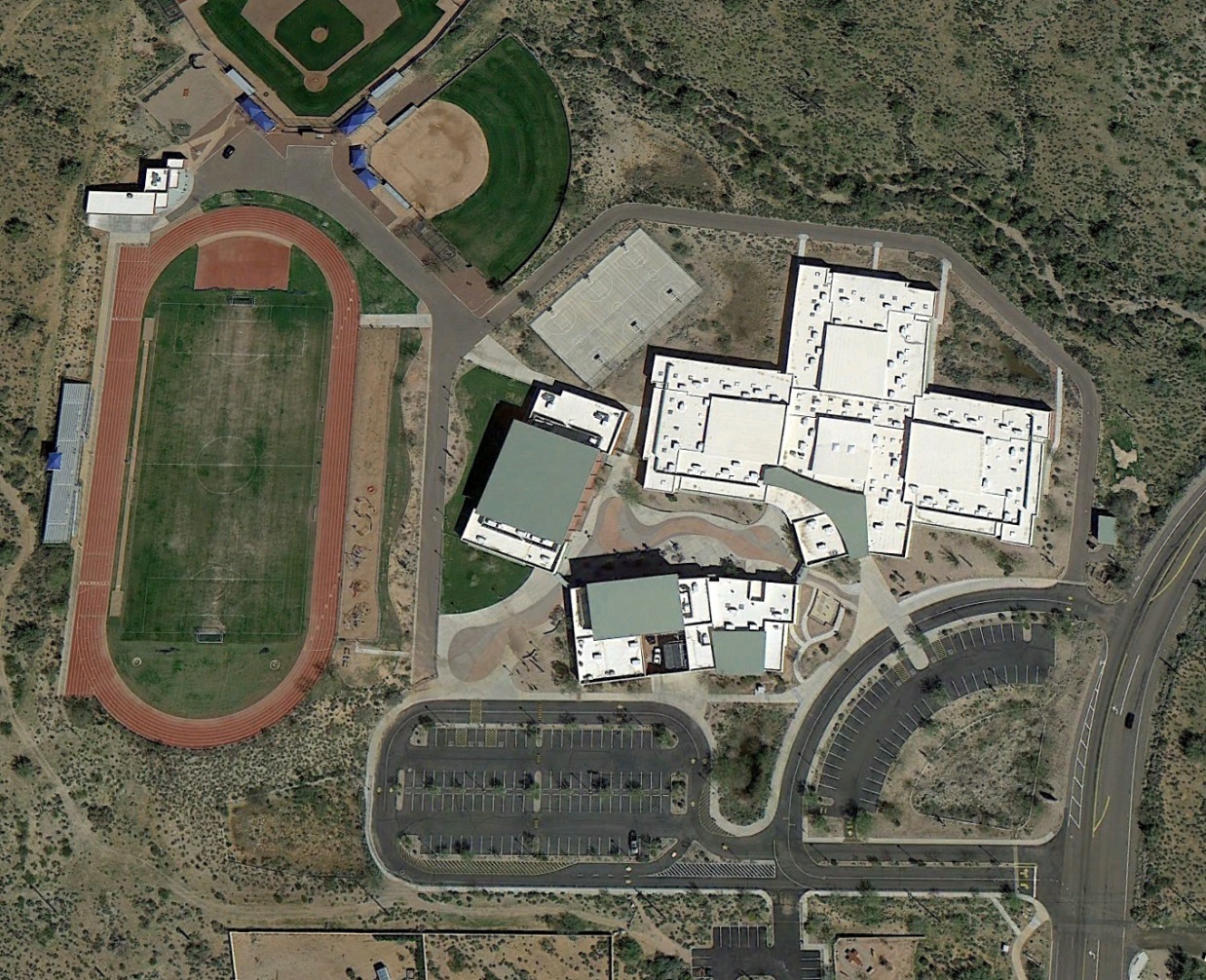 Supervision Point
Before School
During School
Bus
Parent
Secondary escape route
Parent
• Pickup and Drop-off 
  Before and after school
School Site Design Approach
Example: Fountain Hills Middle School
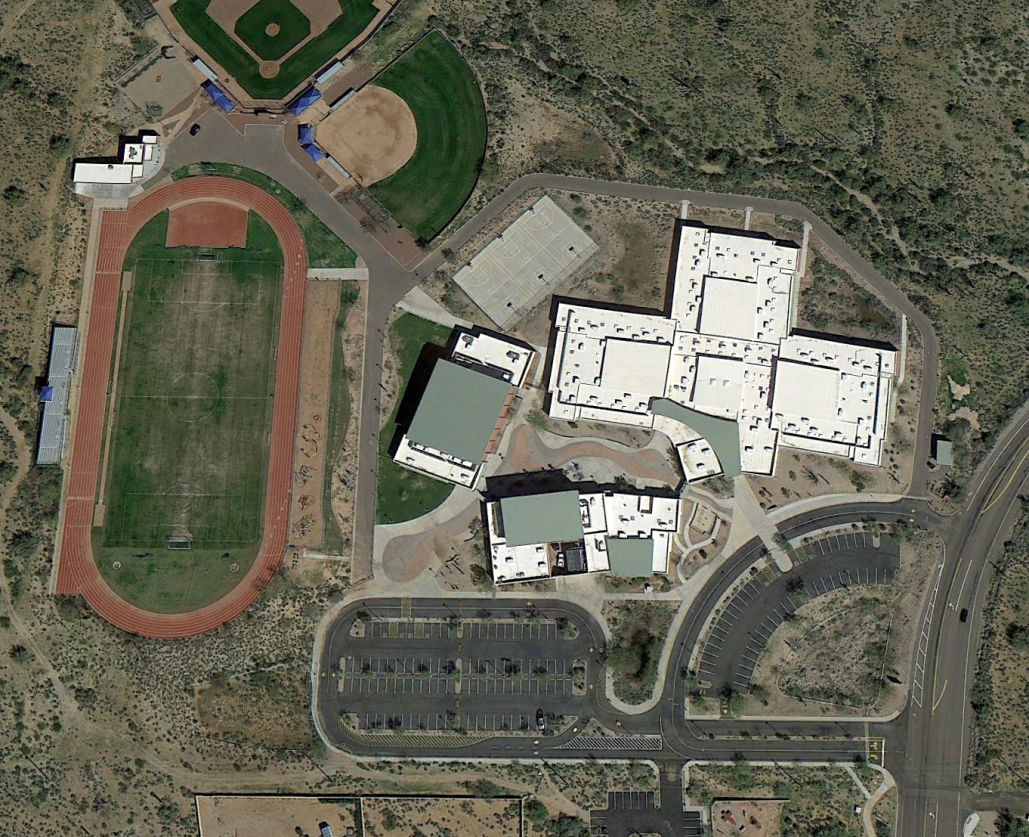 Buffer from parking
School Site Design Approach
Example: Fountain Hills Middle School
Supervision Point
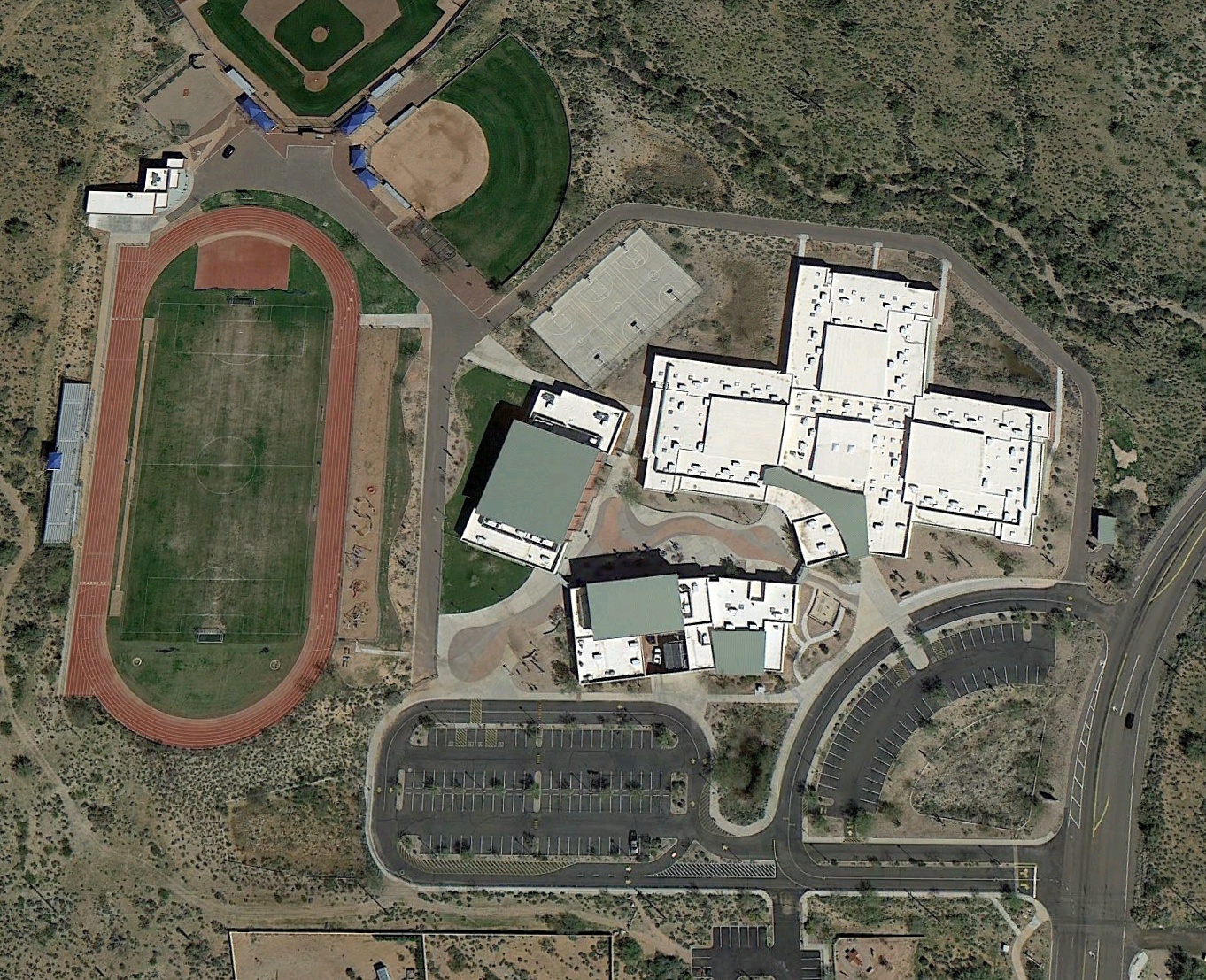 Before School
During School
Buffer area
View from Office
• Pickup and Drop-off 
  Before and after school
School Site Design Approach
Example: Fountain Hills Middle School
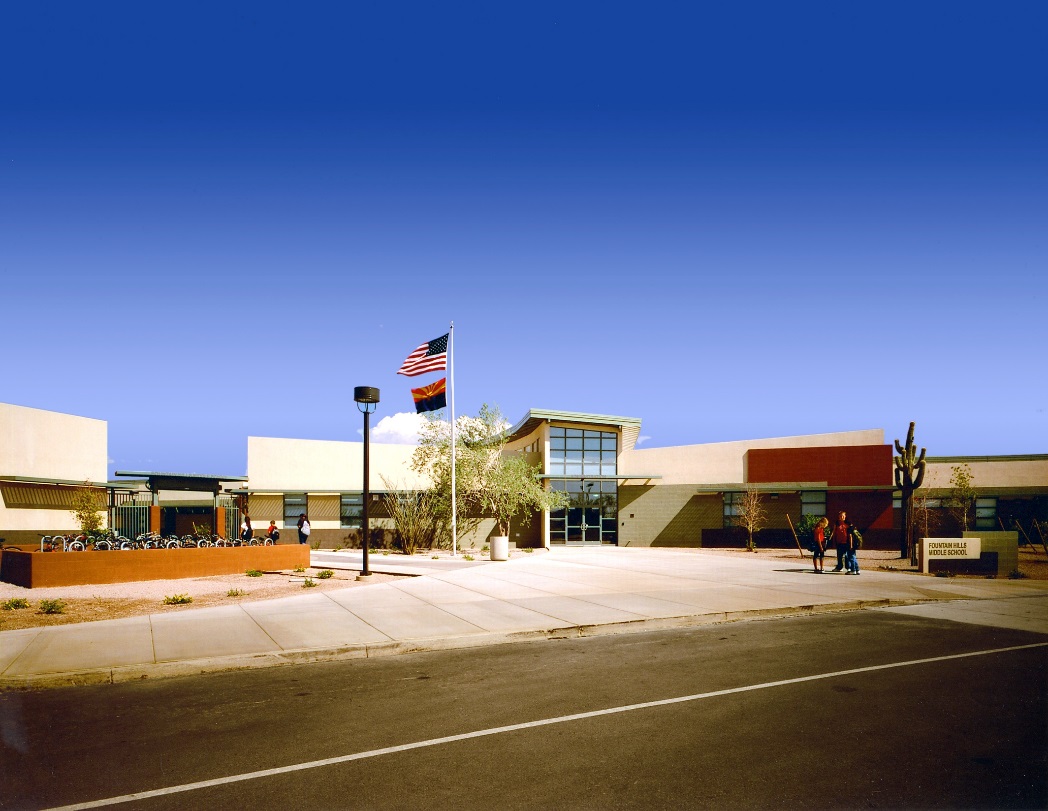 Main Entry During School
Roll-Down Screen Gate – Open Before and After School
Bus drop-off
• Pickup and drop-off entry
  before and after school
School Site Design Approach
Example: Fountain Hills Middle School
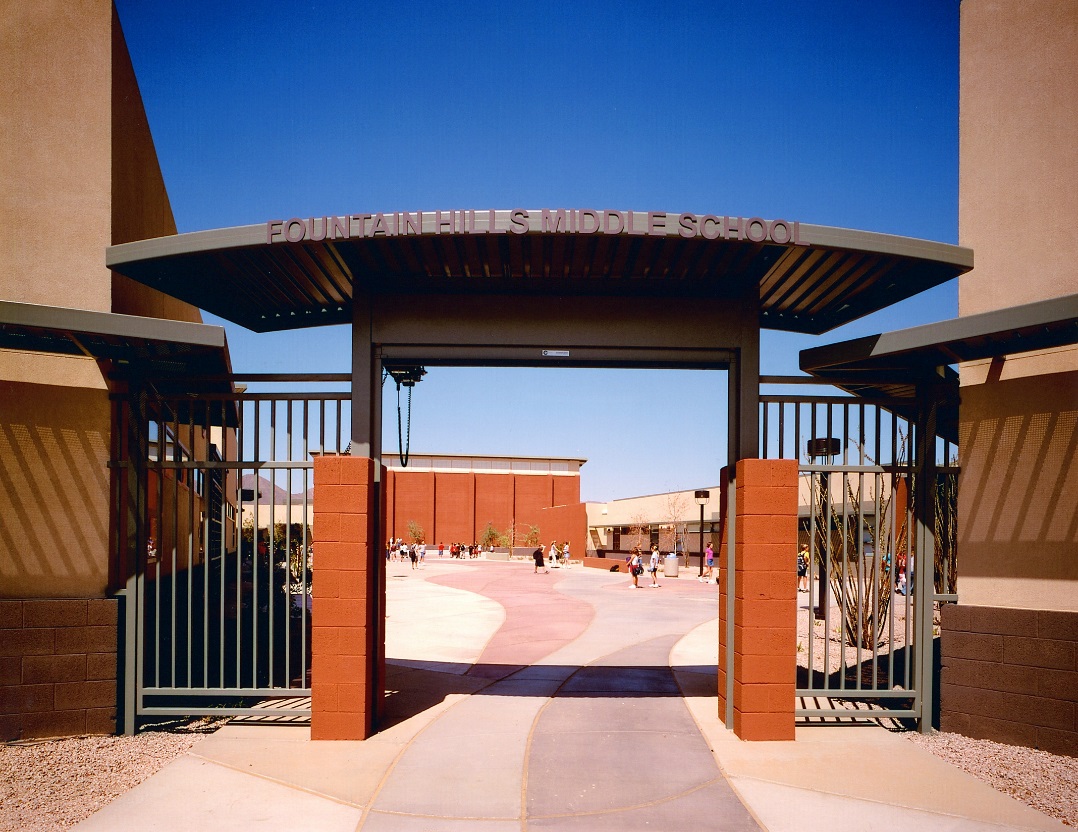 Roll-Down Screen Gate
• Bus pickup and drop-off entry
  before and after school
School Site Design Approach
Example: Fountain Hills Middle School
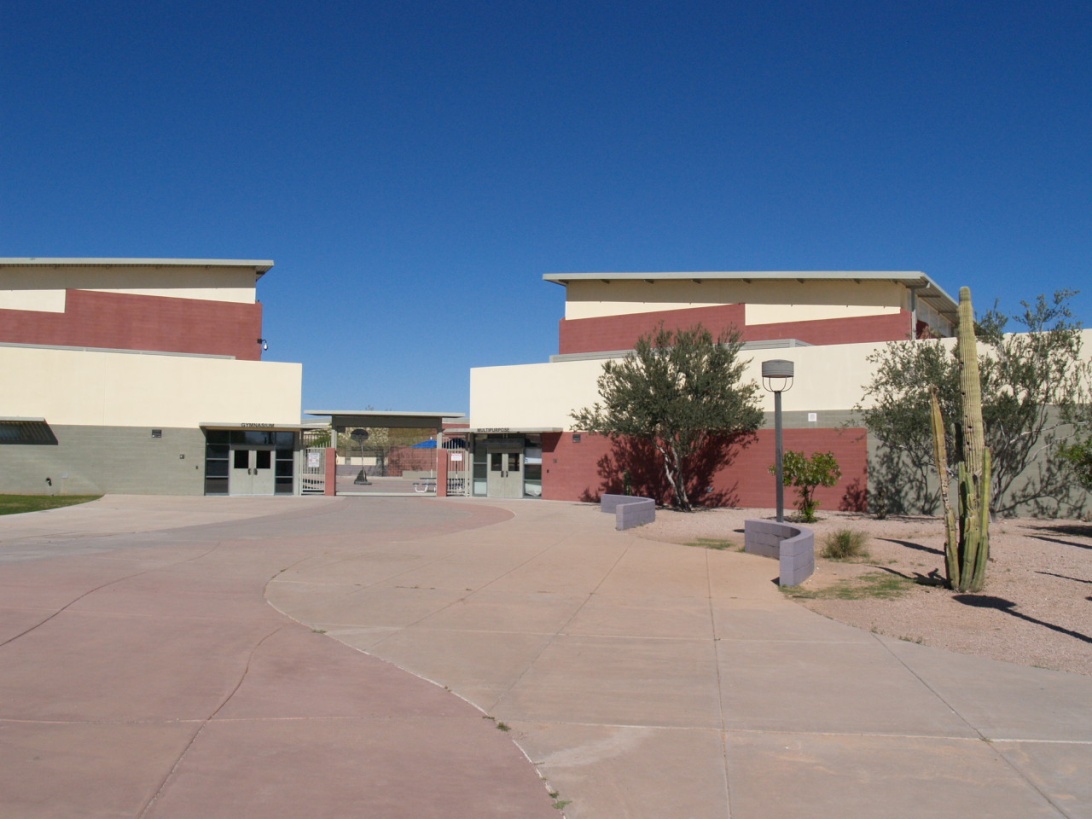 Cafeteria before school program
Roll-Down Screen Gate
Gym before school program
• Parent pickup and drop-off entry
  before and after school
K-12 School Entrance and Circulation Design
Susan Baker, AIA
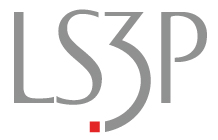 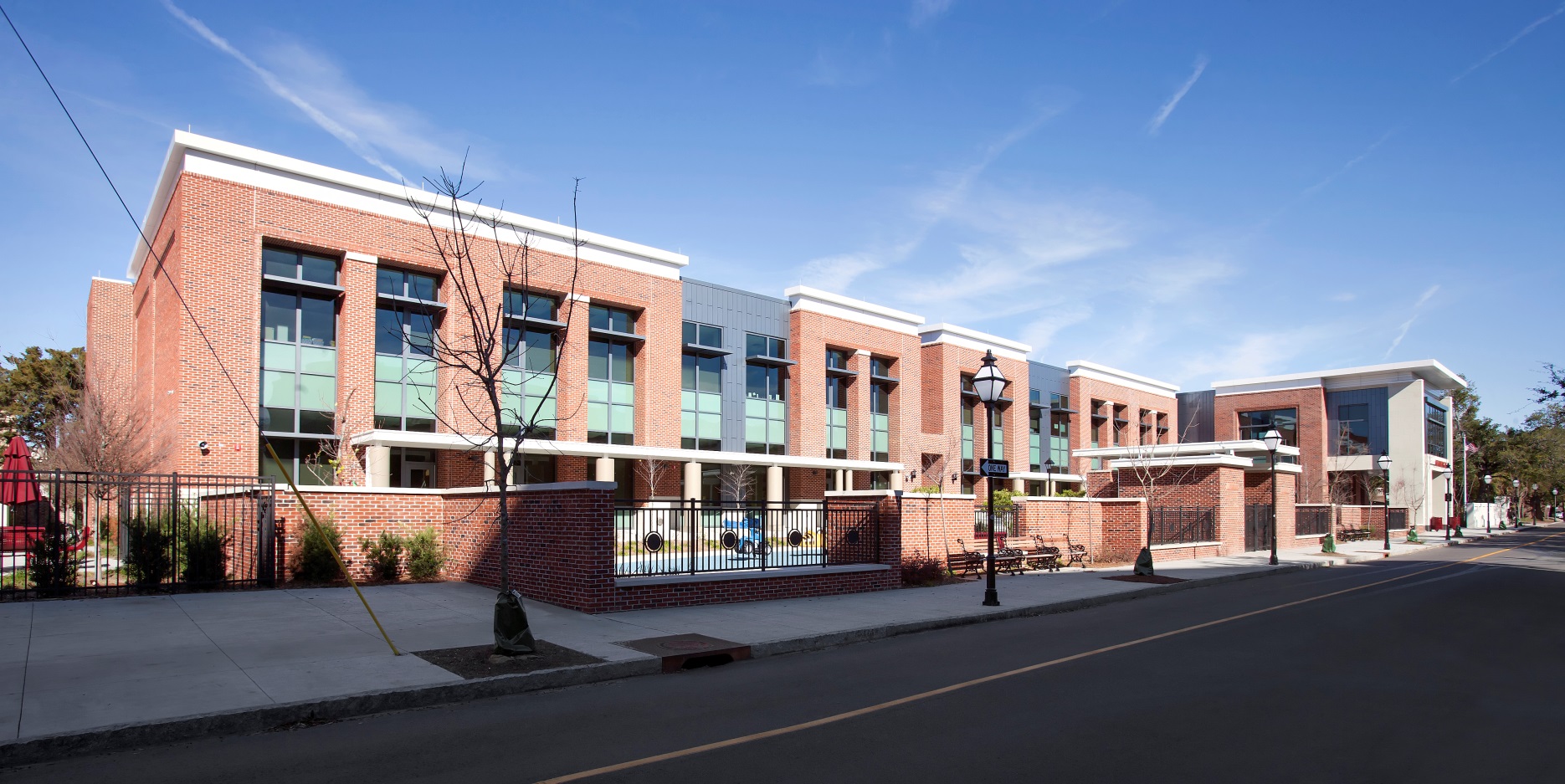 Concentric rings of protection
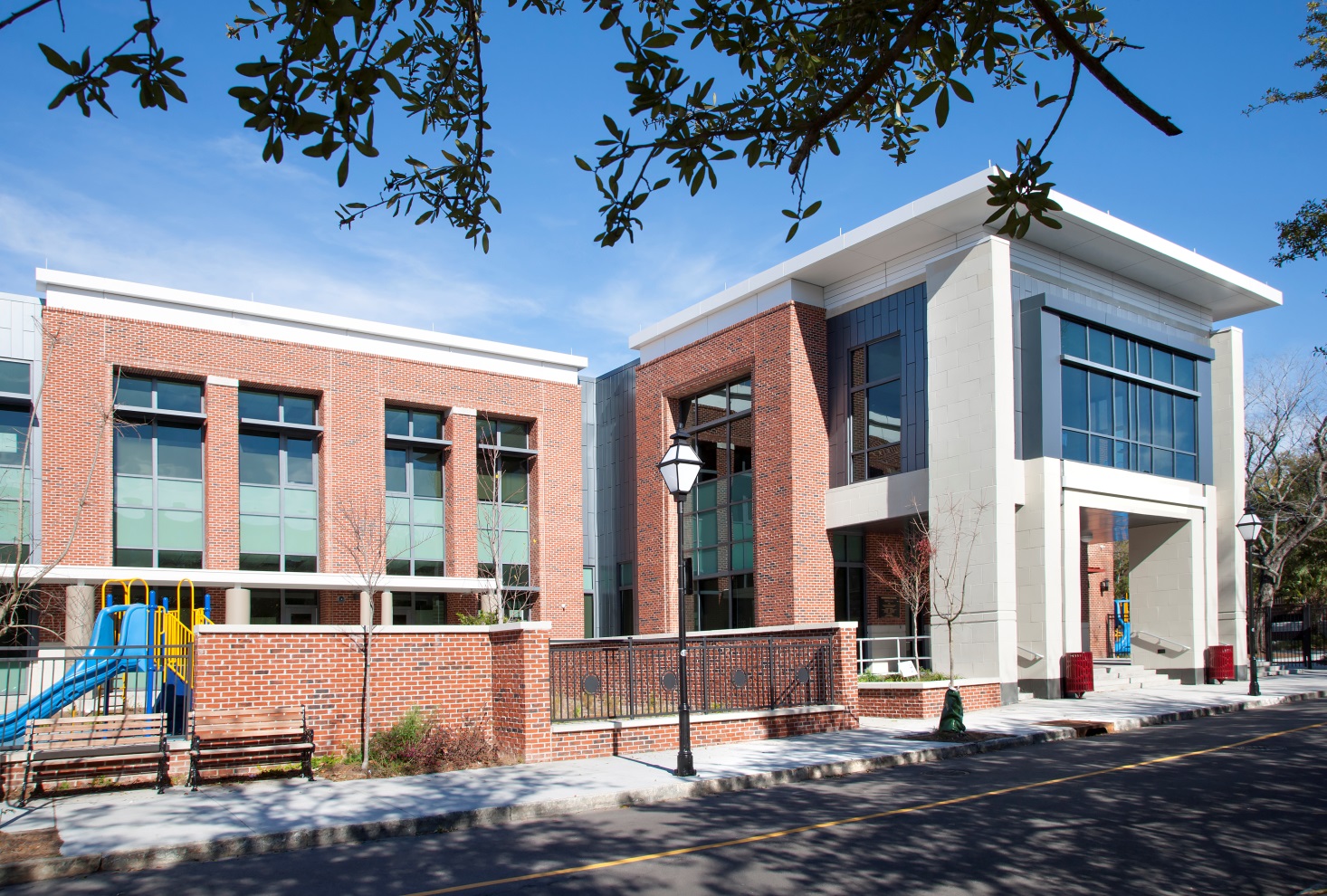 Protect exterior entrances
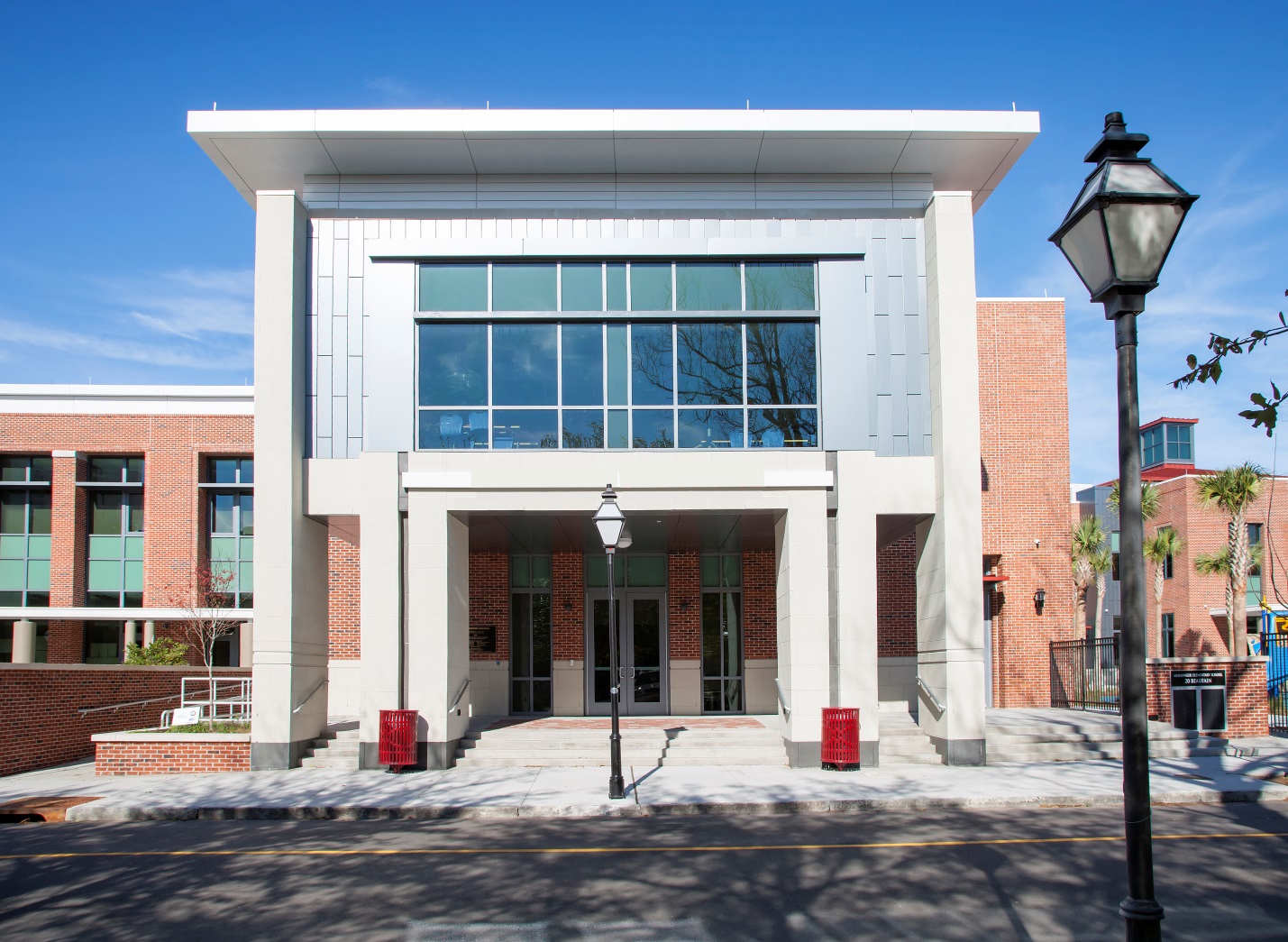 Easily identifiable main entrance
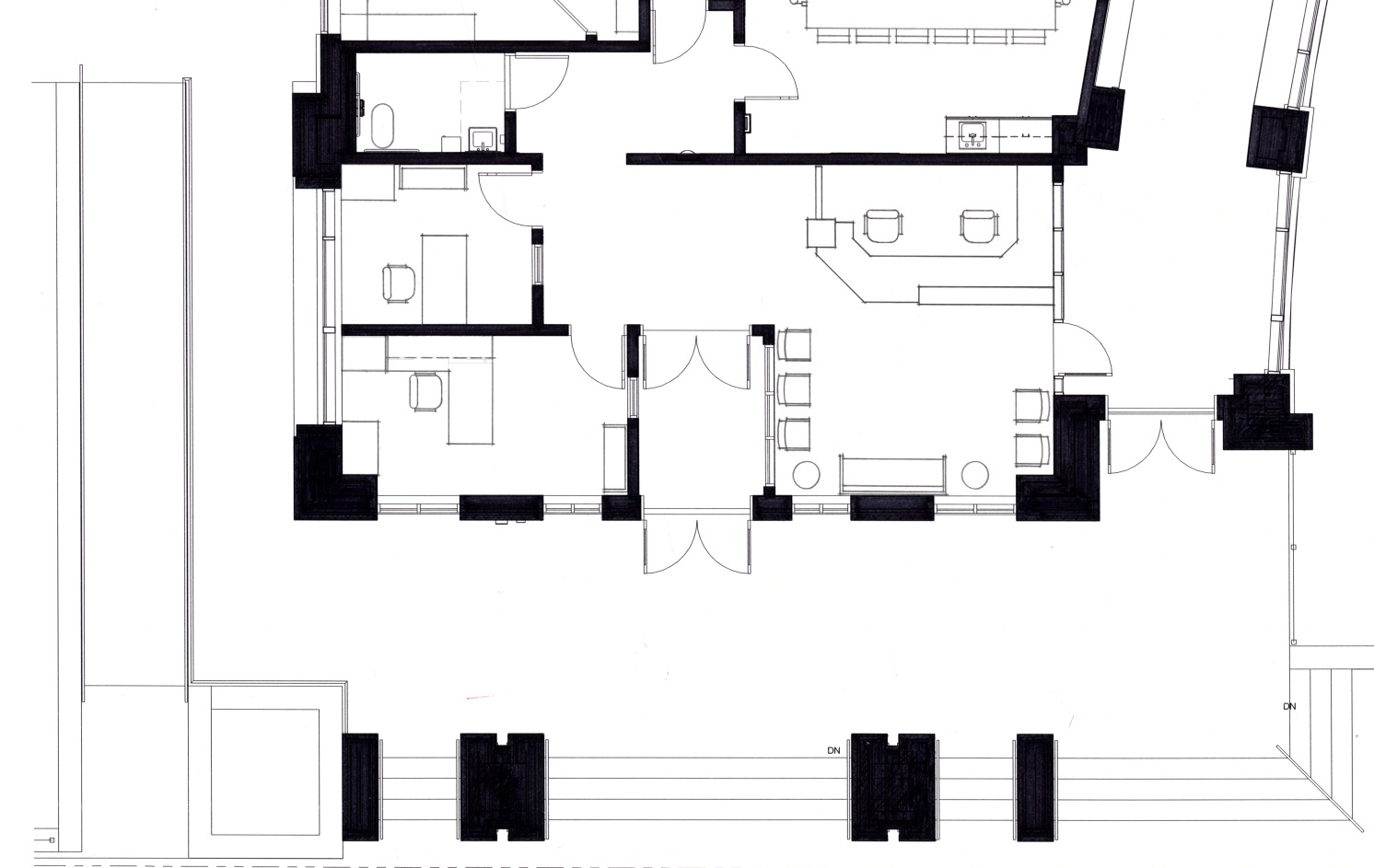 Main Entrance
Lines of sight
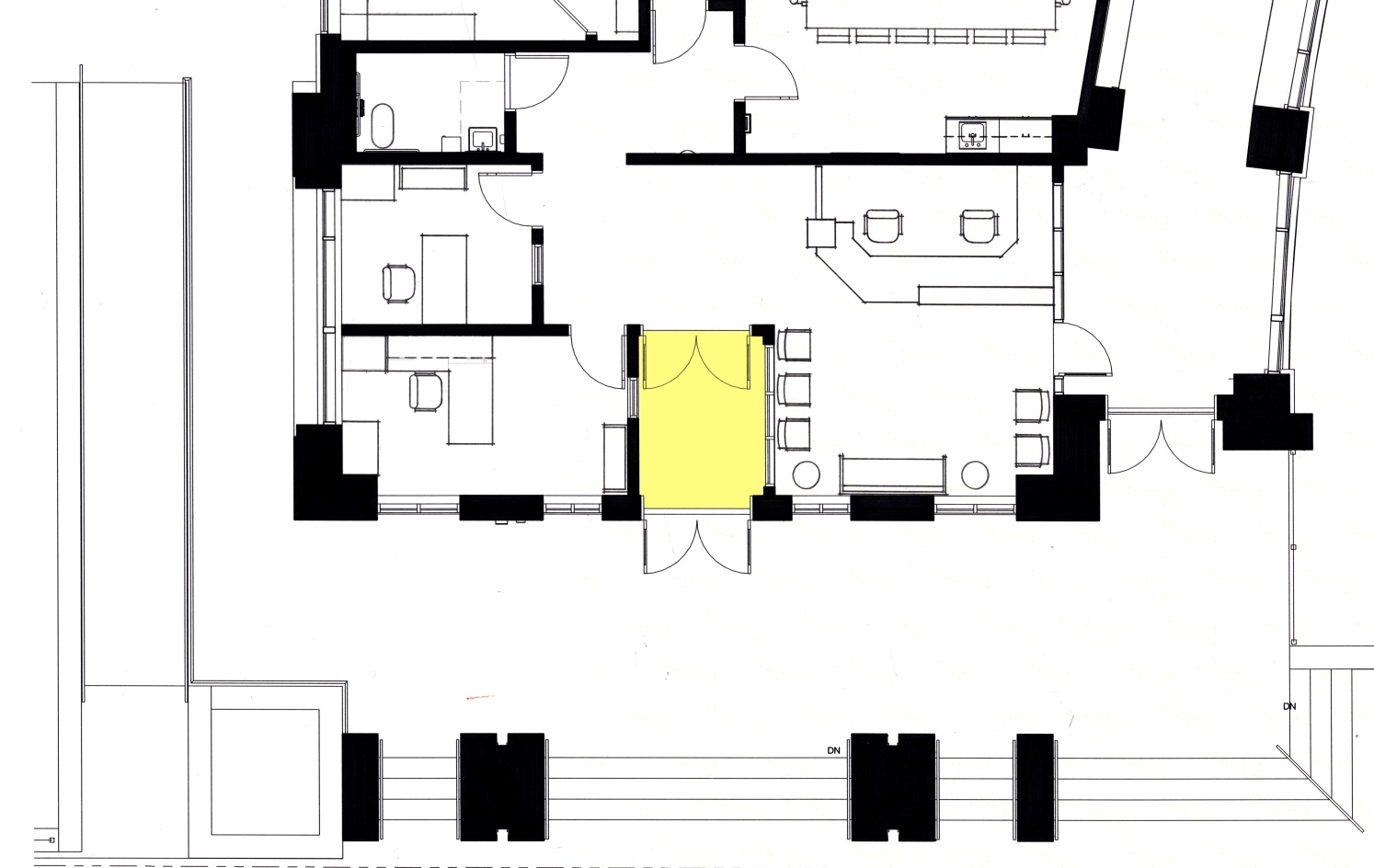 Conference
Toilet
Book
Reception
Waiting
Data
Locked doors – student access in mornings
Secure Vestibule
Main Entrance
Secure entry vestibule
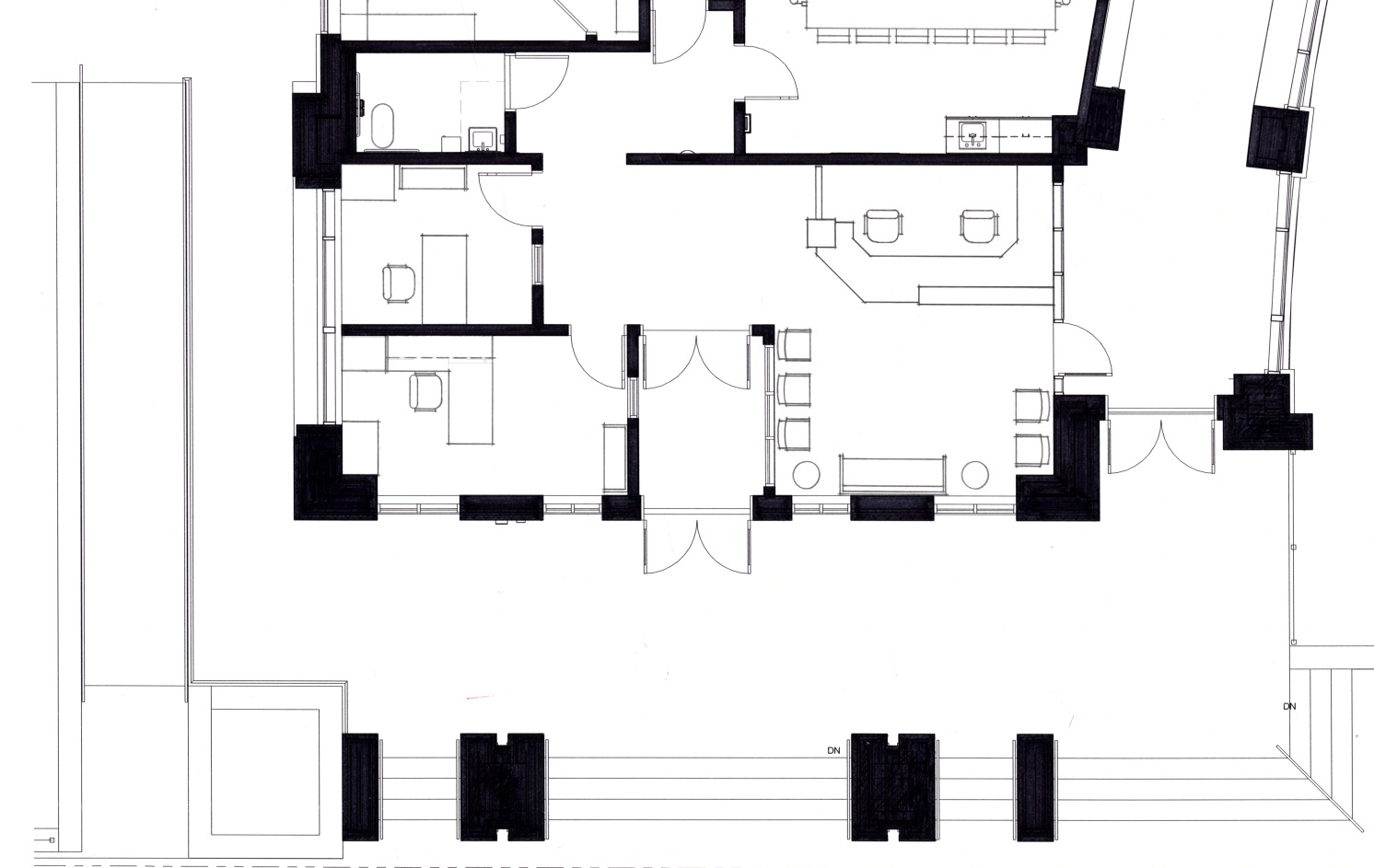 Conference
Toilet
Book
Reception
Waiting
Data
Pan-Tilt-Zoom Cameras
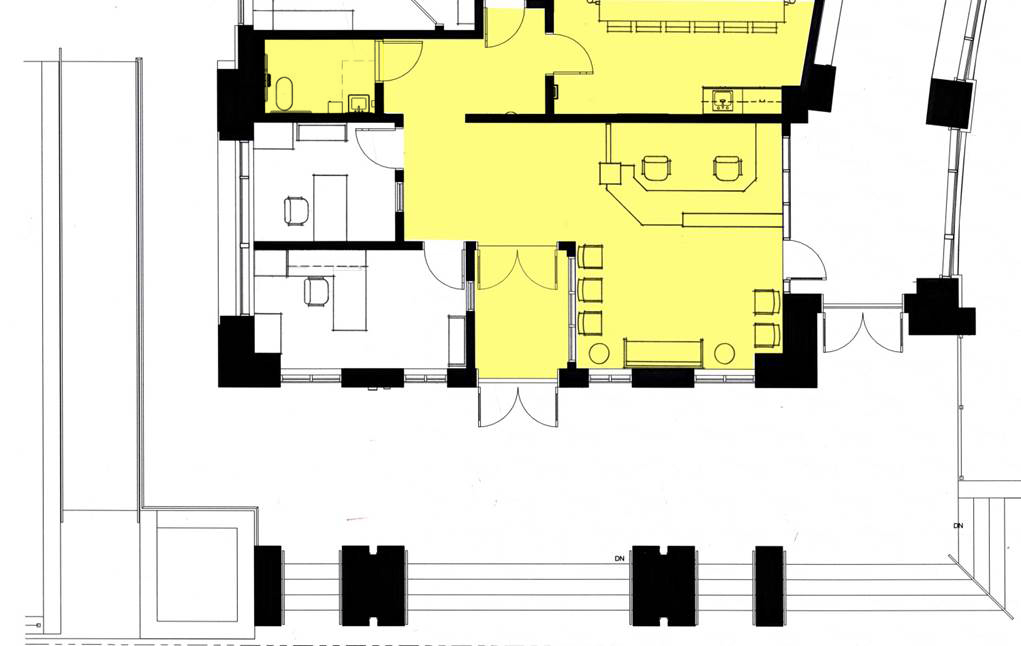 Conference
Toilet
Book
Reception
Waiting
Data
Visitors’ Center
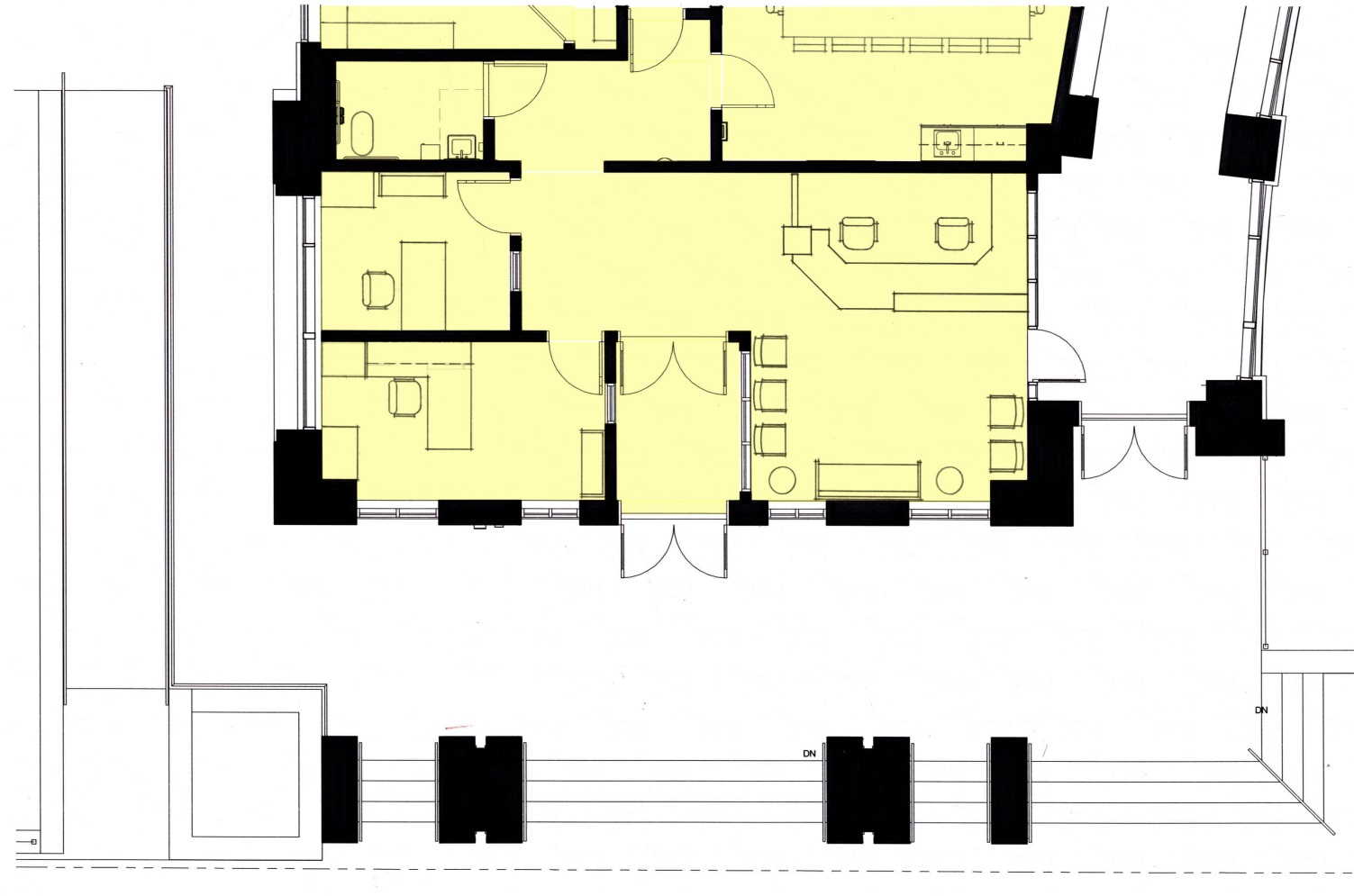 Administration
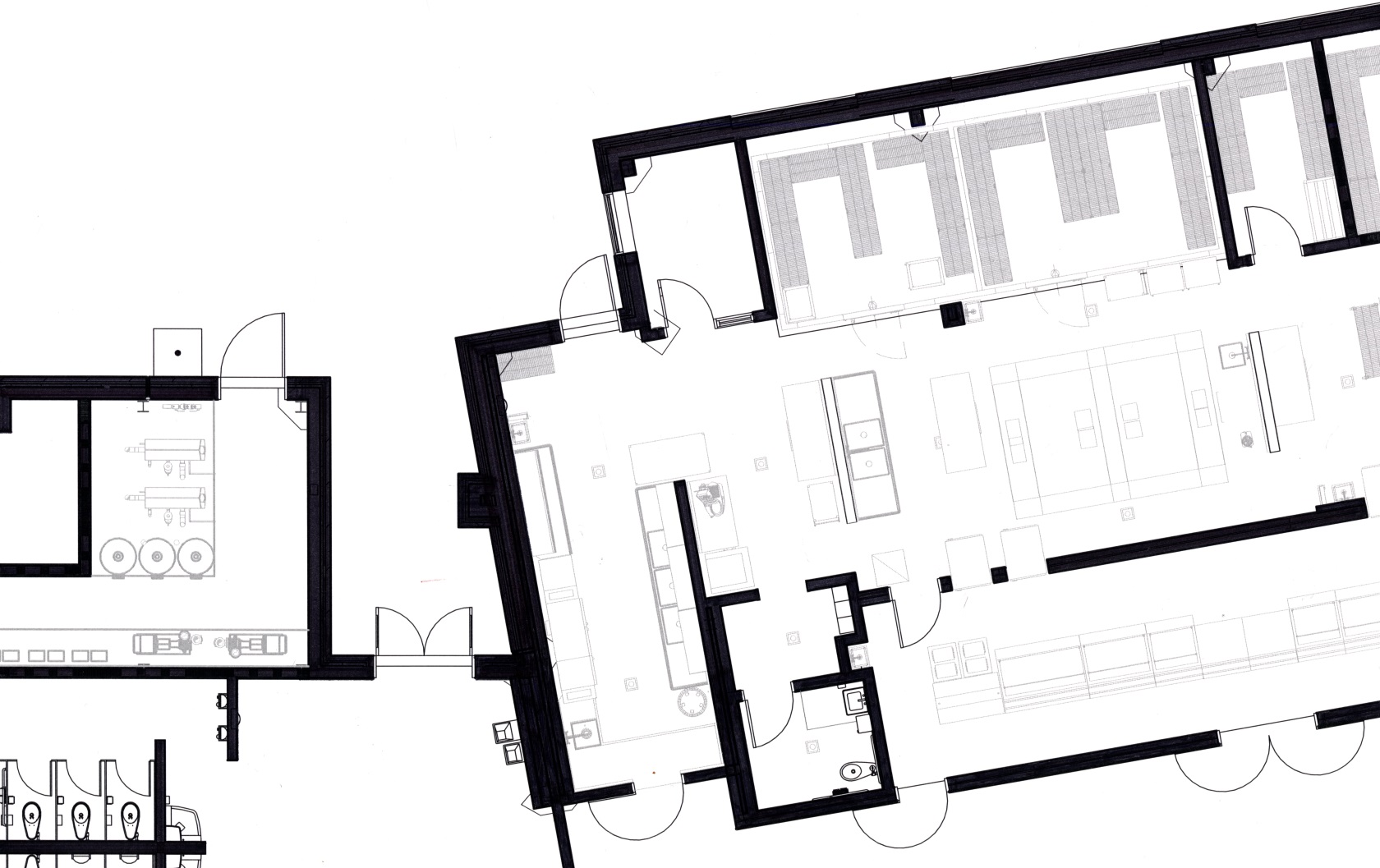 Loading area lines of sight
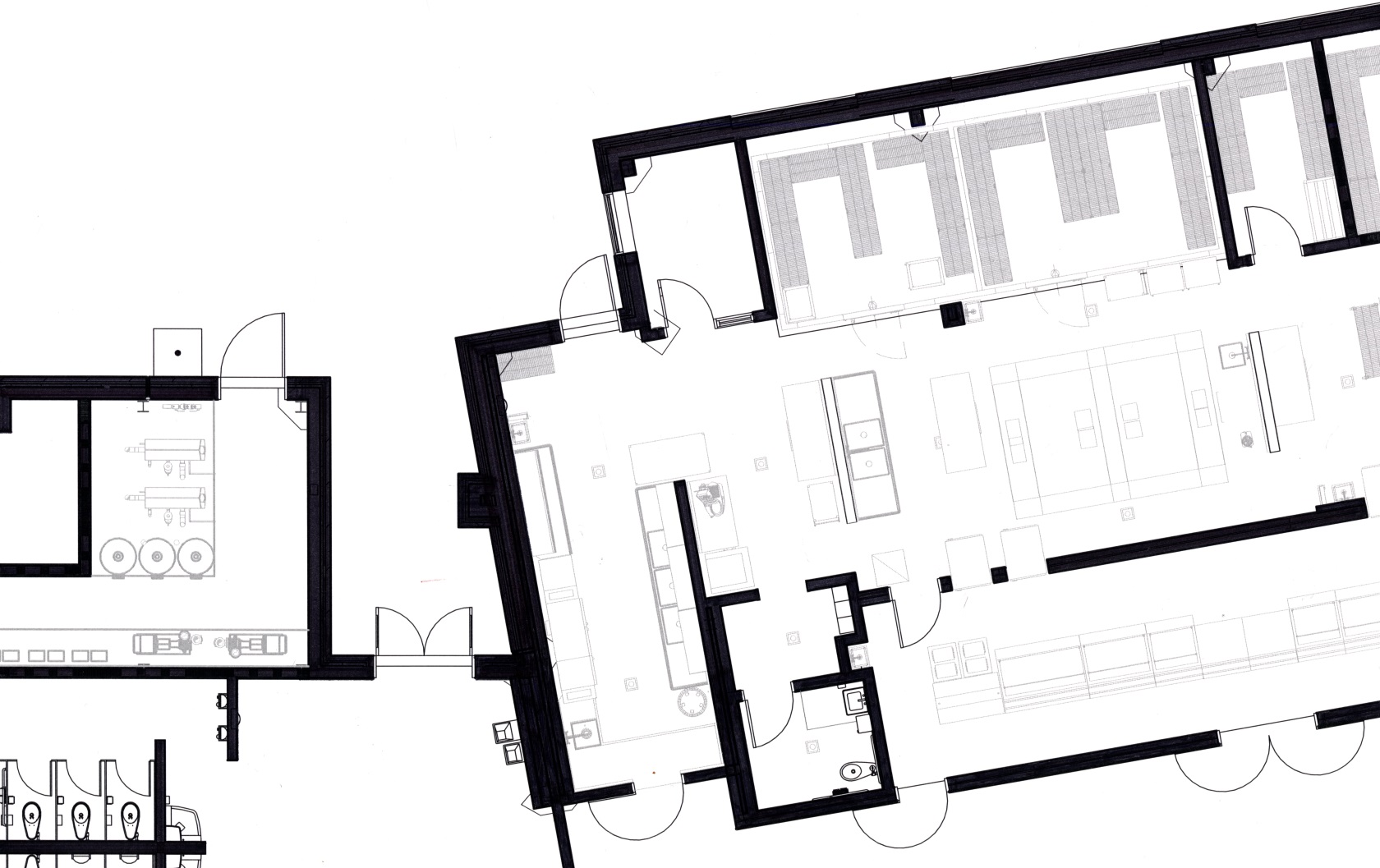 Loading area PTZ cameras
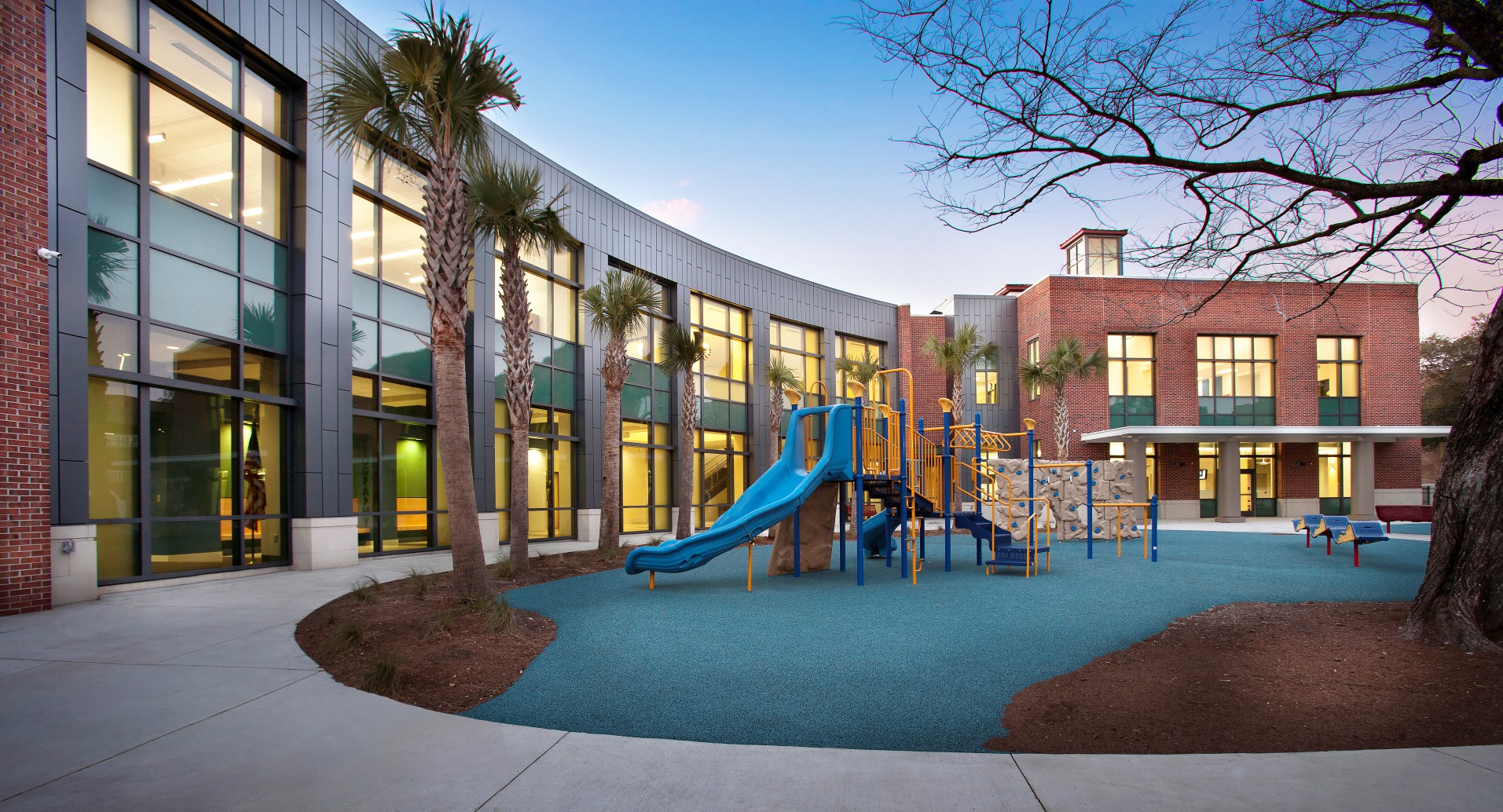 Lighting
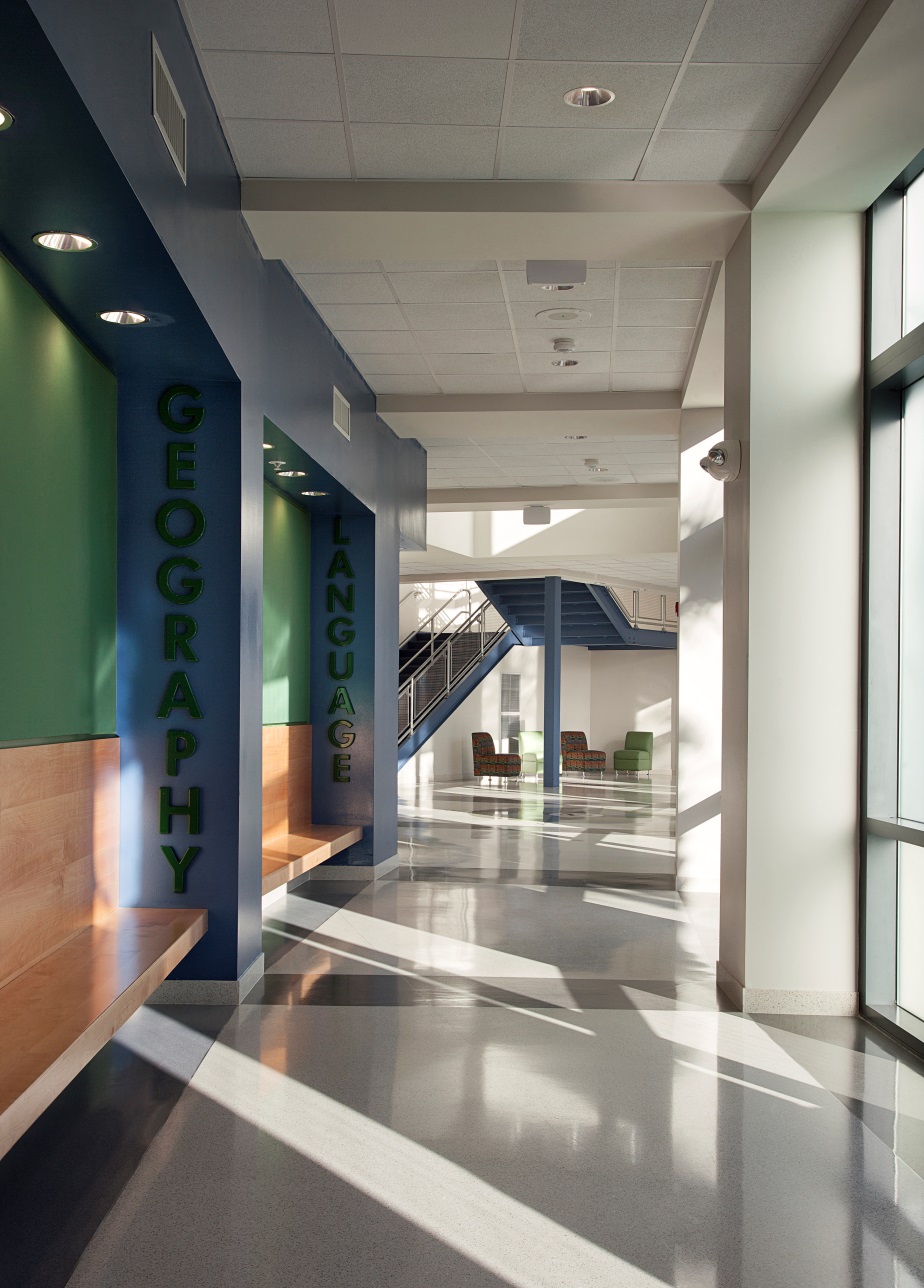 Natural surveillance with good sightlines
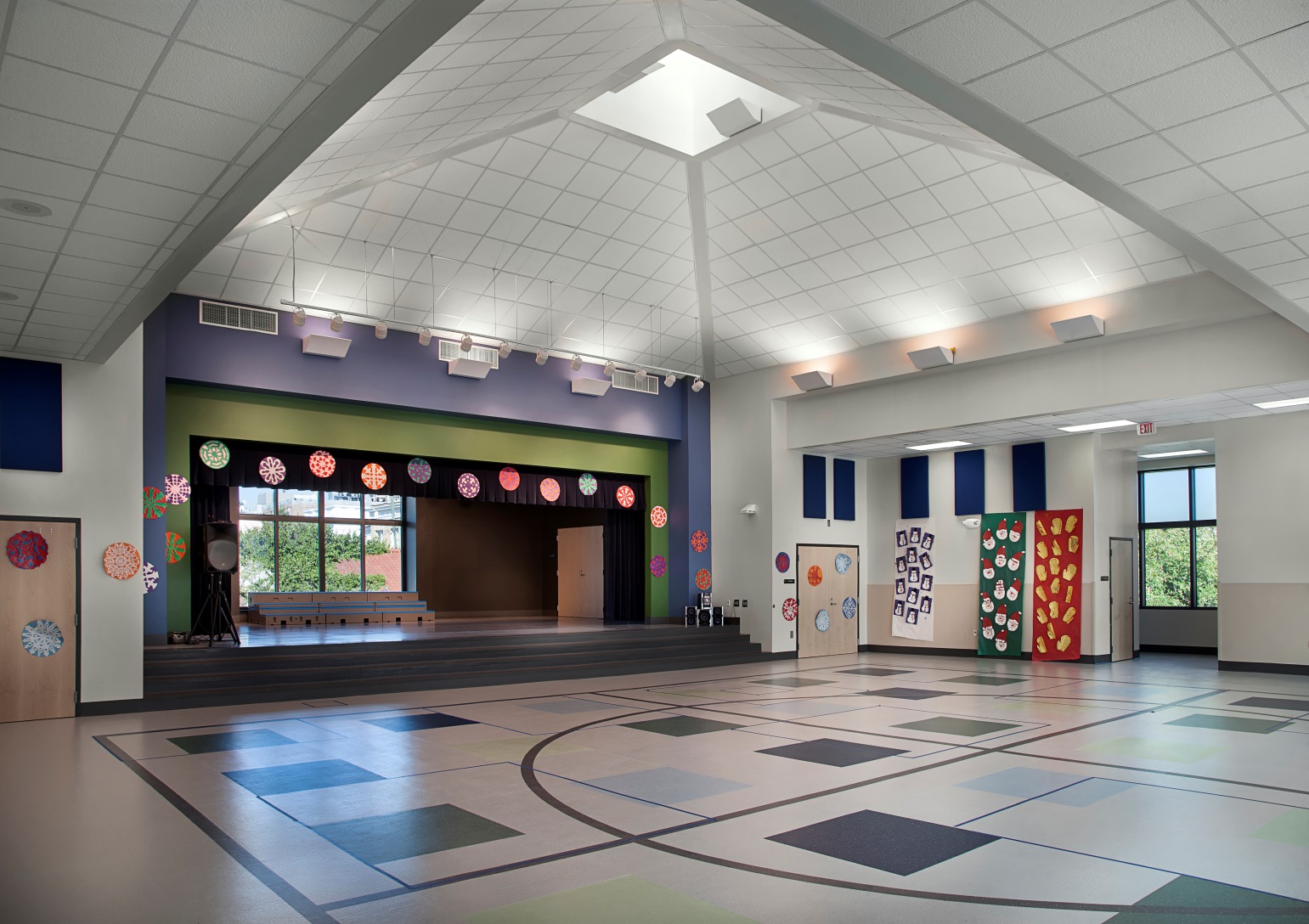 Community Use
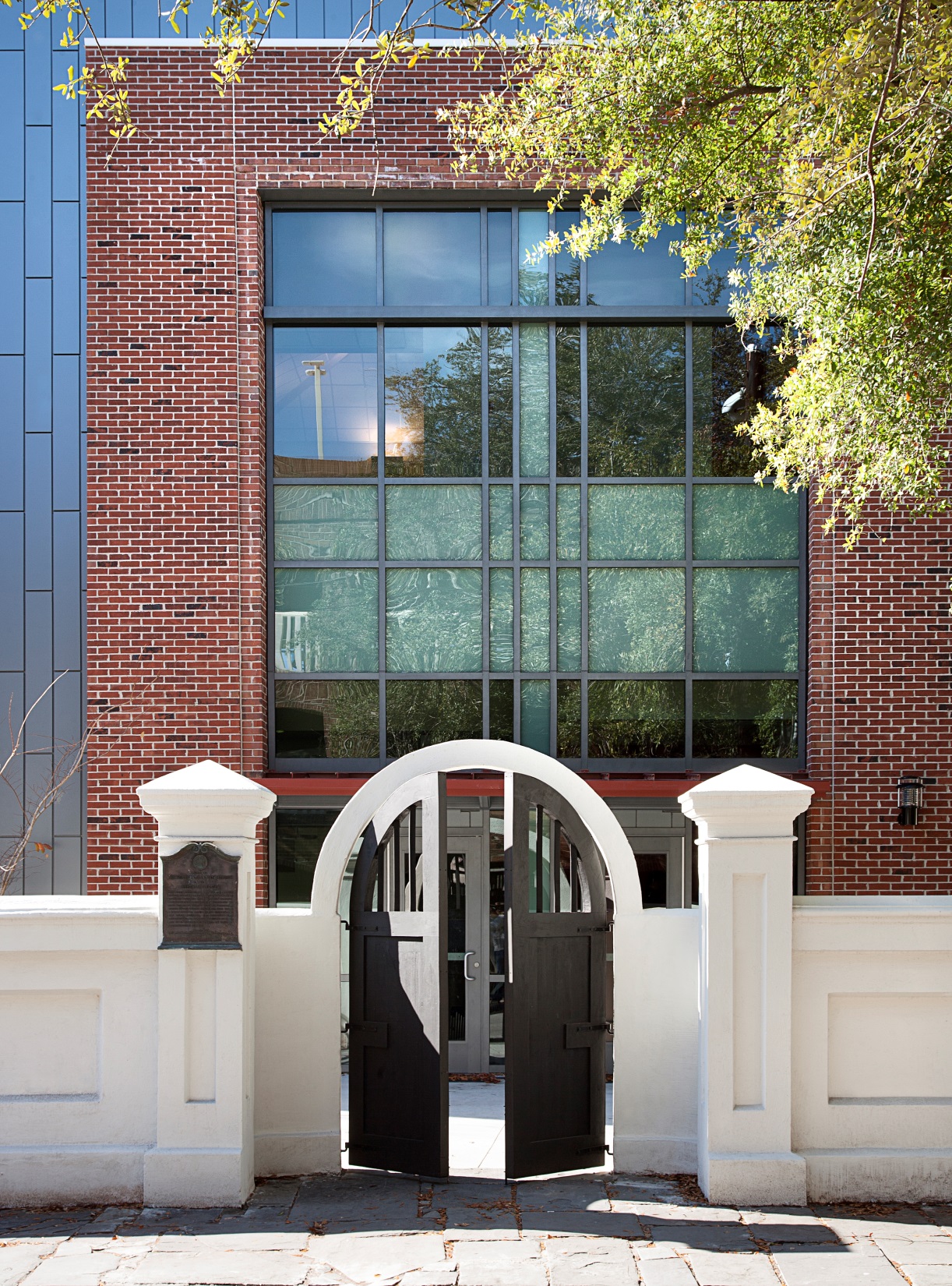 Transparency in K-12 Design
Scott M. Rose, LEED AP
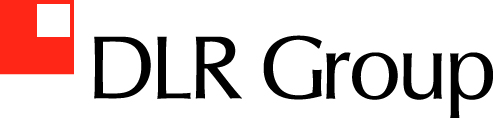 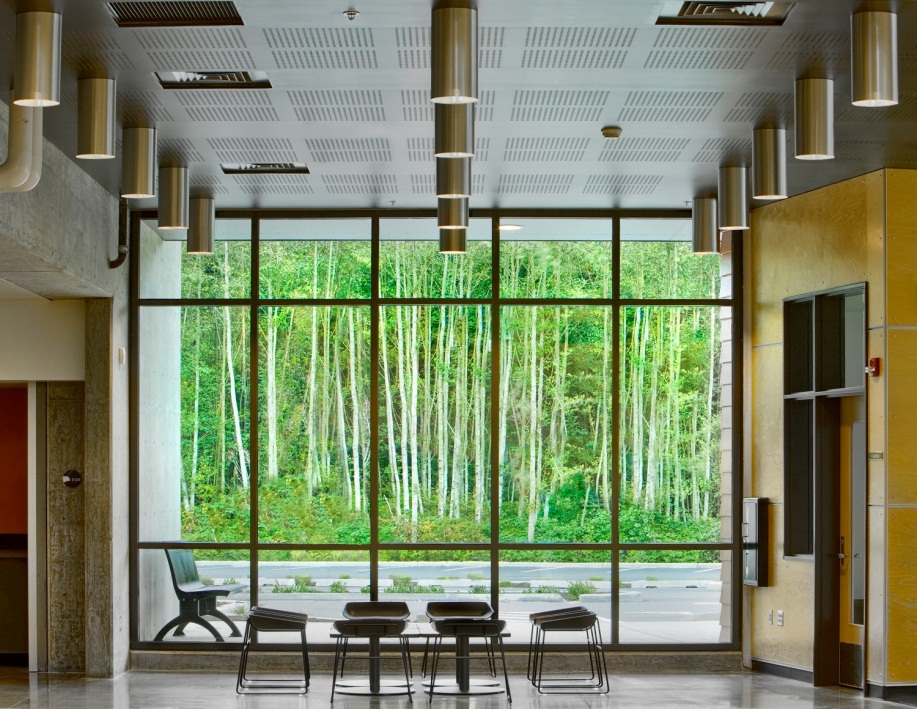 Transparency as Balance
Reactions to violent crimes in schools are trending toward less visibility with hardened, opaque walls.  This is wrong.  To maintain an environment of learning, a balance of open and captured space is critical . . . and safer.
C.P.T.E.D.
“SEE and BE SEEN”
Natural surveillance occurs by designing the placement of physical features, activities and people in such a way as to maximize visibility and foster positive social interaction among legitimate users of private and public space.


21st Century Learning

Learning spaces must motivate learners, promote learning as an activity, and support collaboration.  While formal practice or rigor is essential, 21st century learning spaces must also create a personalized and inclusive environment, and be flexible to the changing landscape.
Educational Goals
Daylighting
Visible Learning
Collaboration
Flexibility
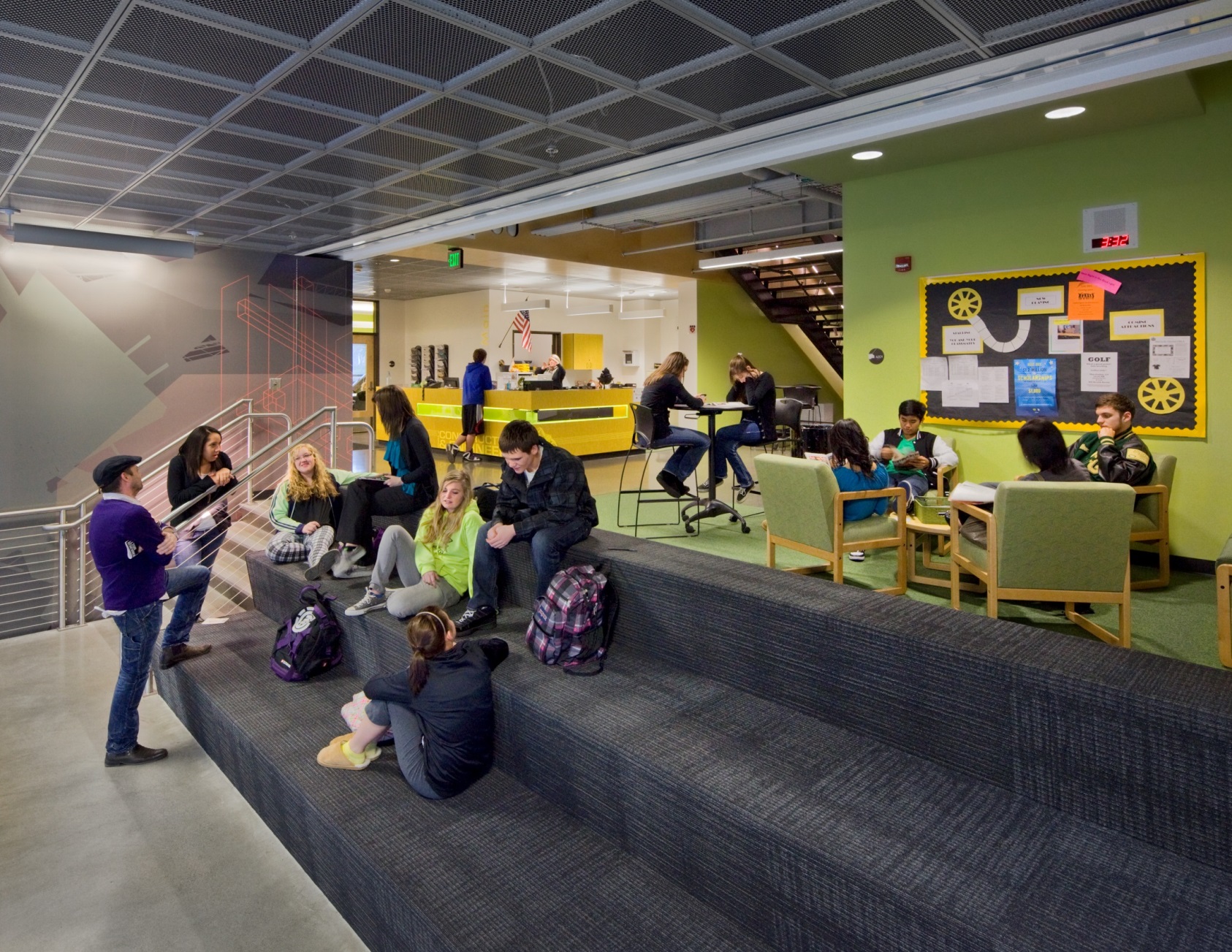 Daylighting
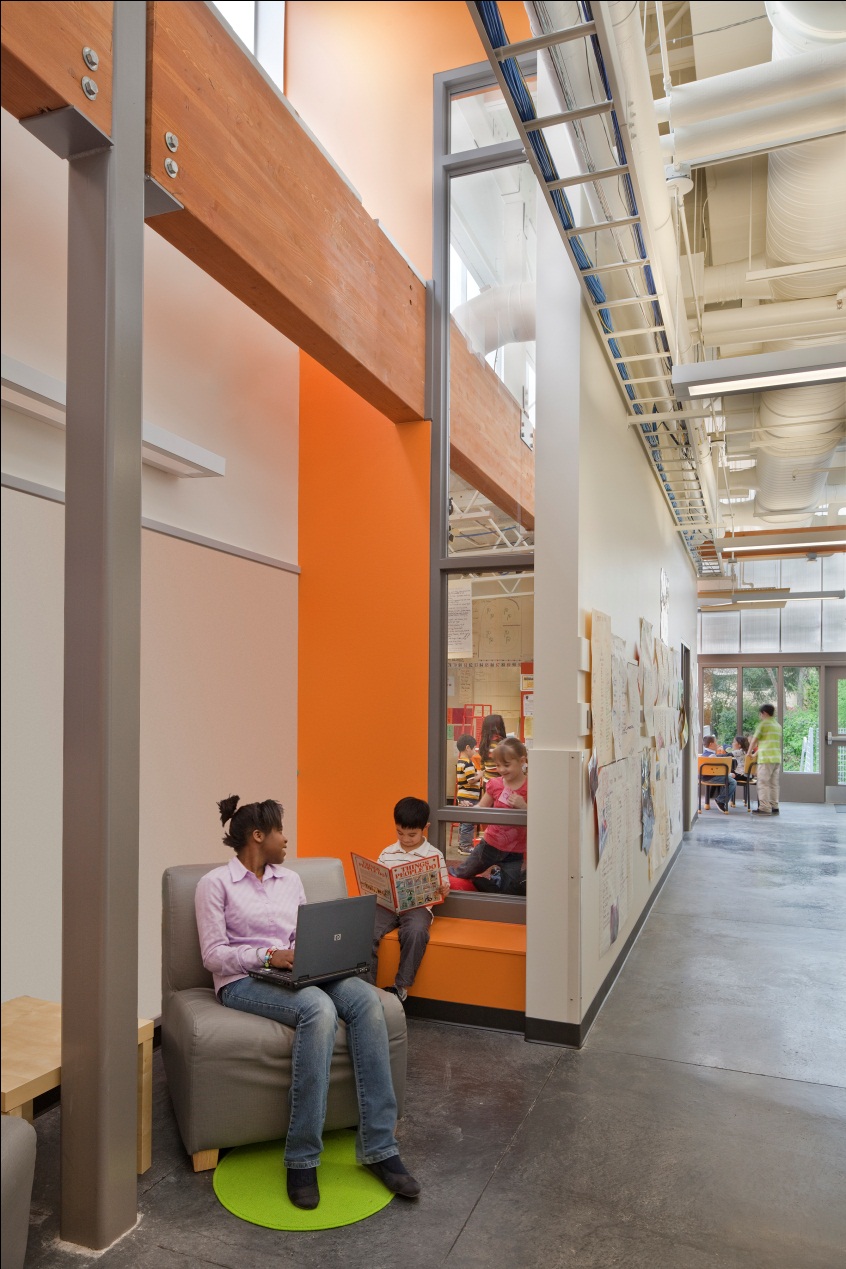 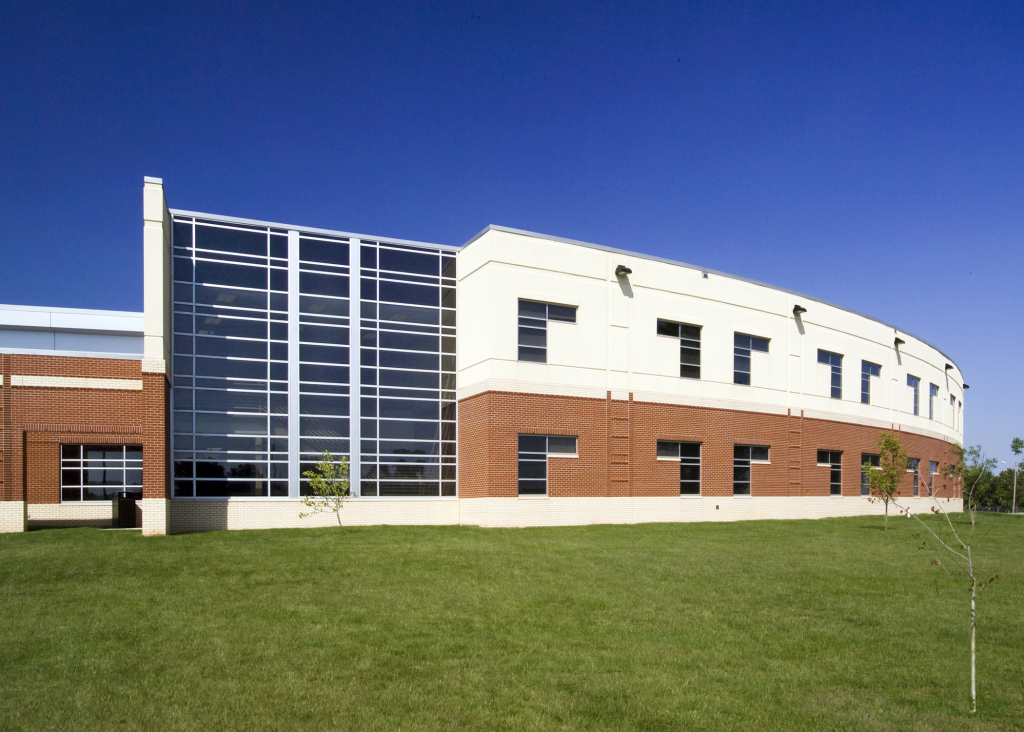 Diffused
Varied View Patterns
Borrowed Light
Visible Learning
Learning spaces as interactive as professional work spaces
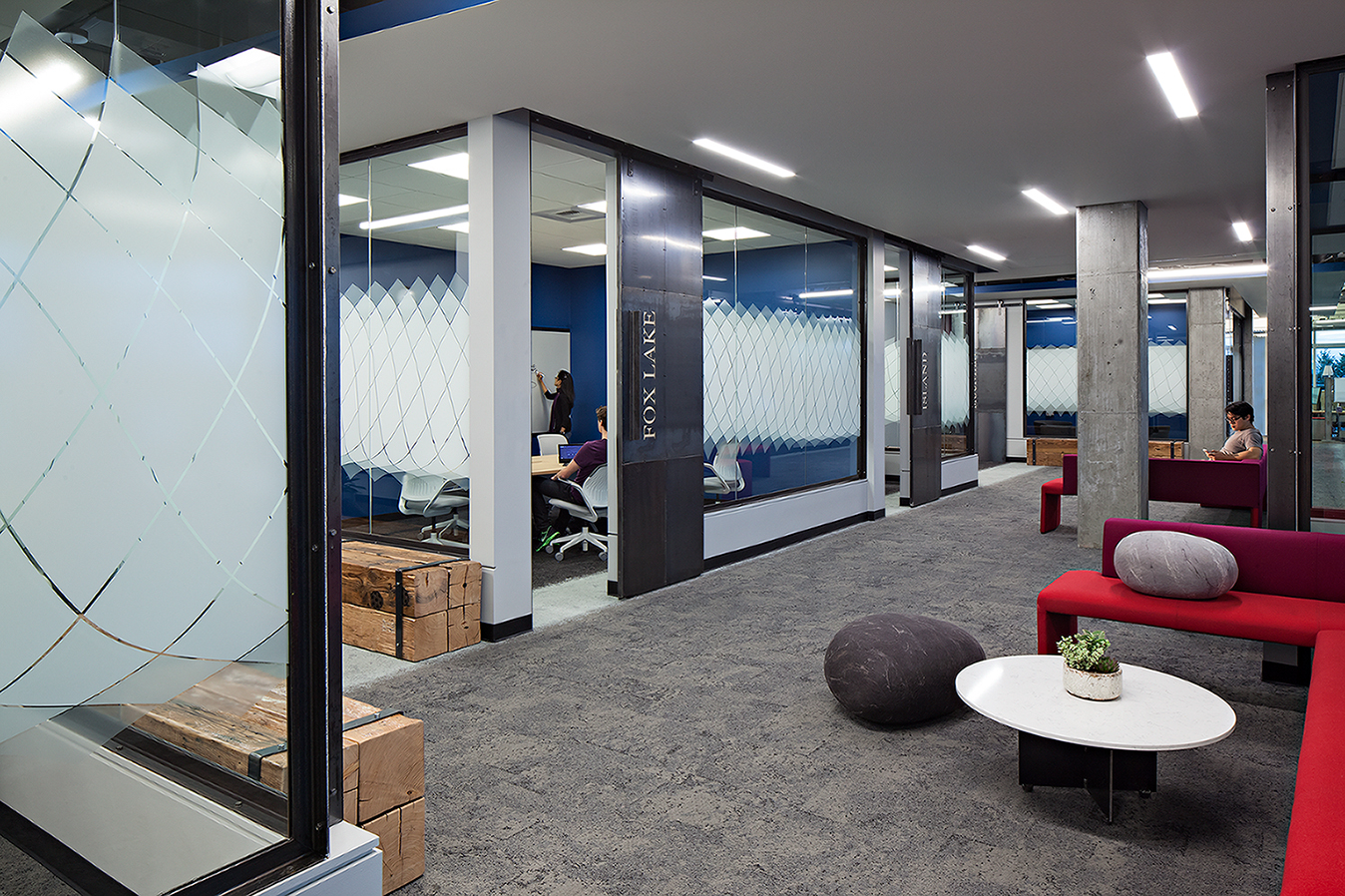 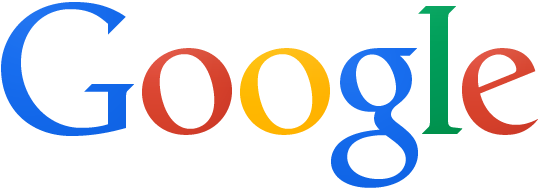 Visible Learning
Outdoor Connections
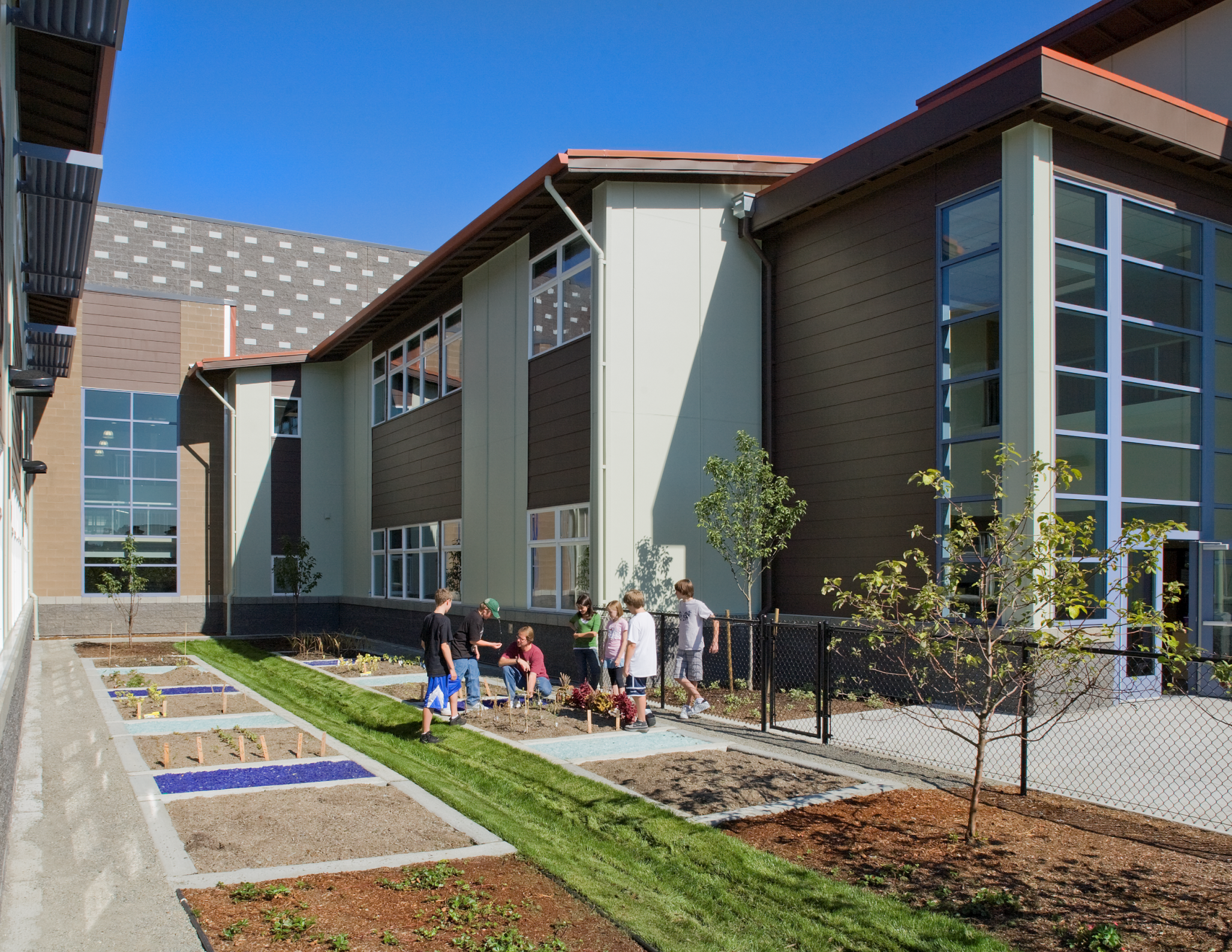 The “Safer” Traditional Classroom
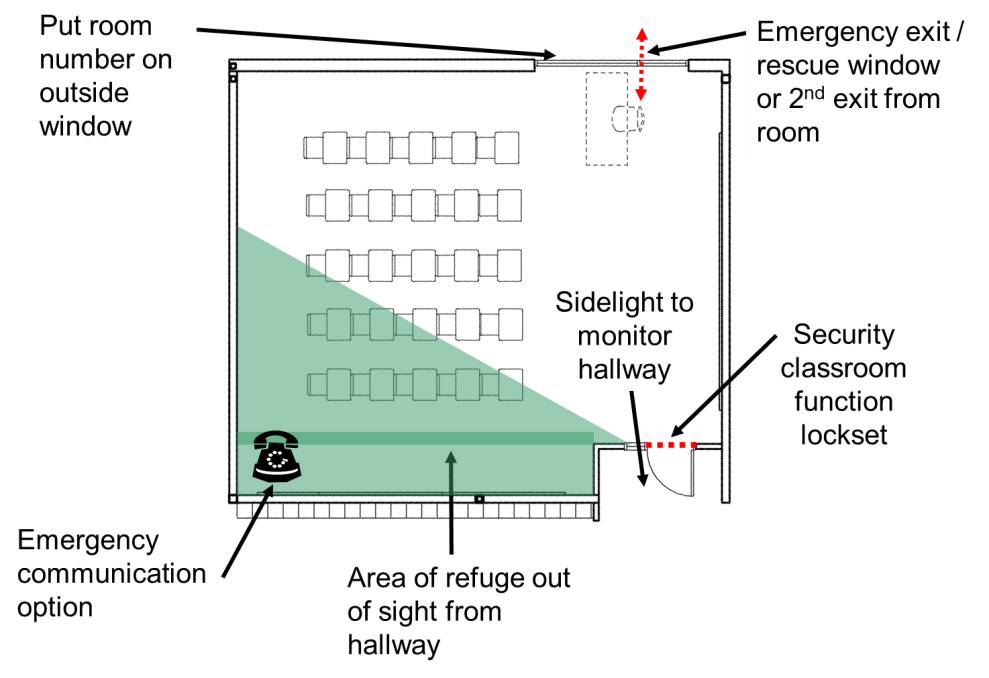 Collaboration
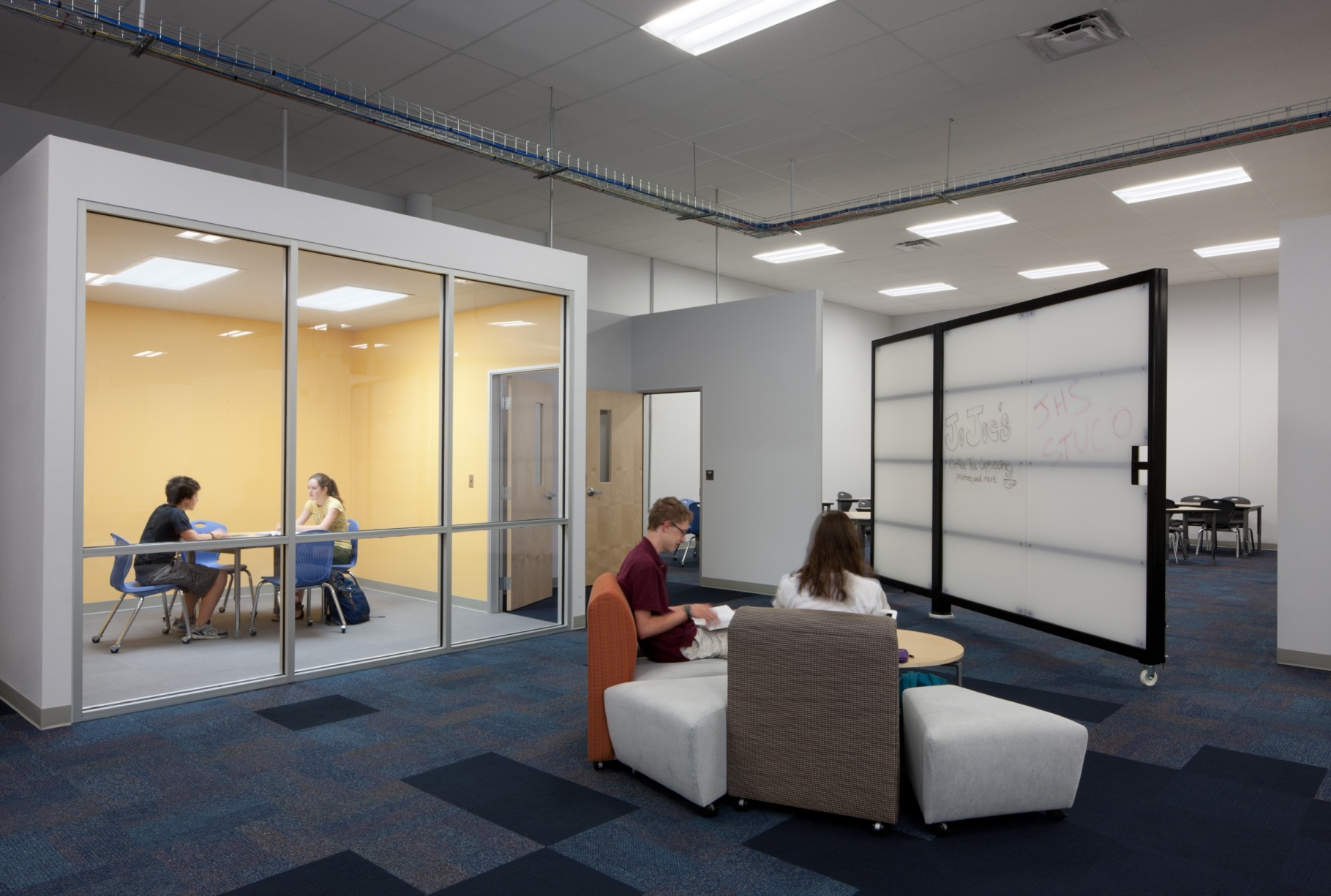 Adaptable Furnishings
Near Cores
Clear Lines of Sight
Collaboration
Adaptable Furnishings
Near Cores
Clear Lines of Sight
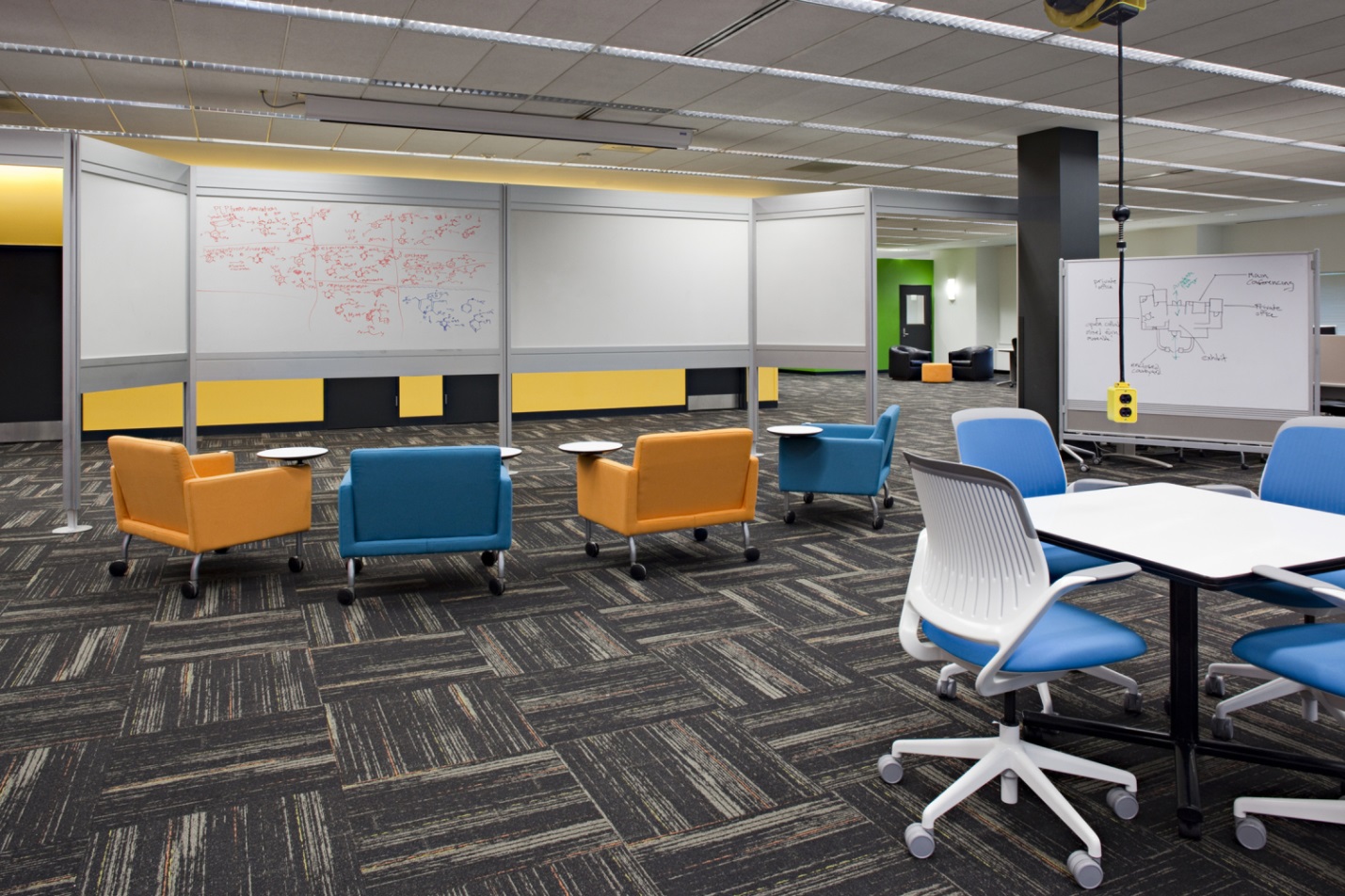 Collaboration
Pull out areas maintained with cross-corridor doors to shut down pods and buy time for refuge
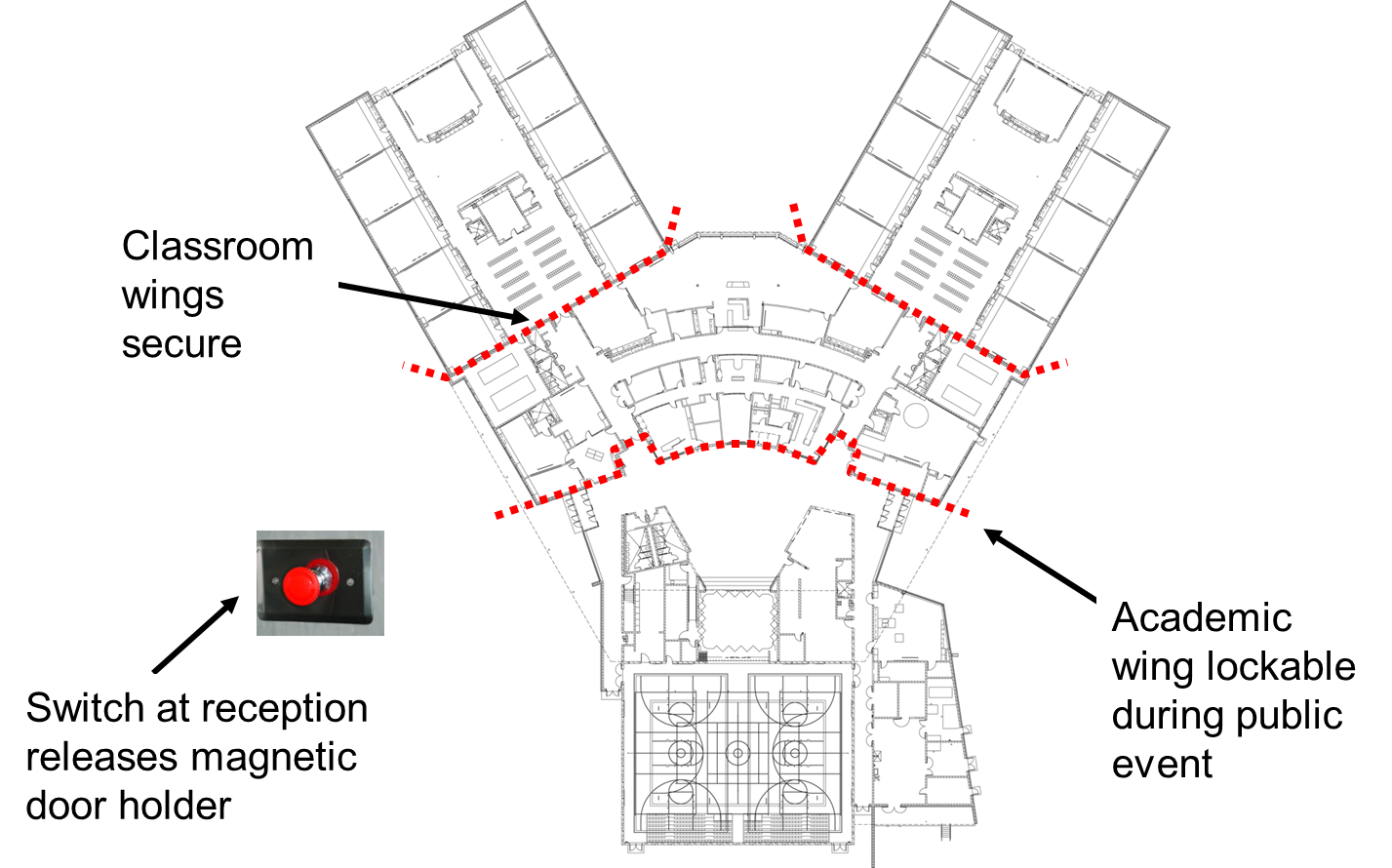 COLLABORATION AREAS
Flexibility
Open environments with audible privacy (think tank) and easily closed off (sliding doors) with adjacent areas of refuge.  Avoid “all or nothing” transparency
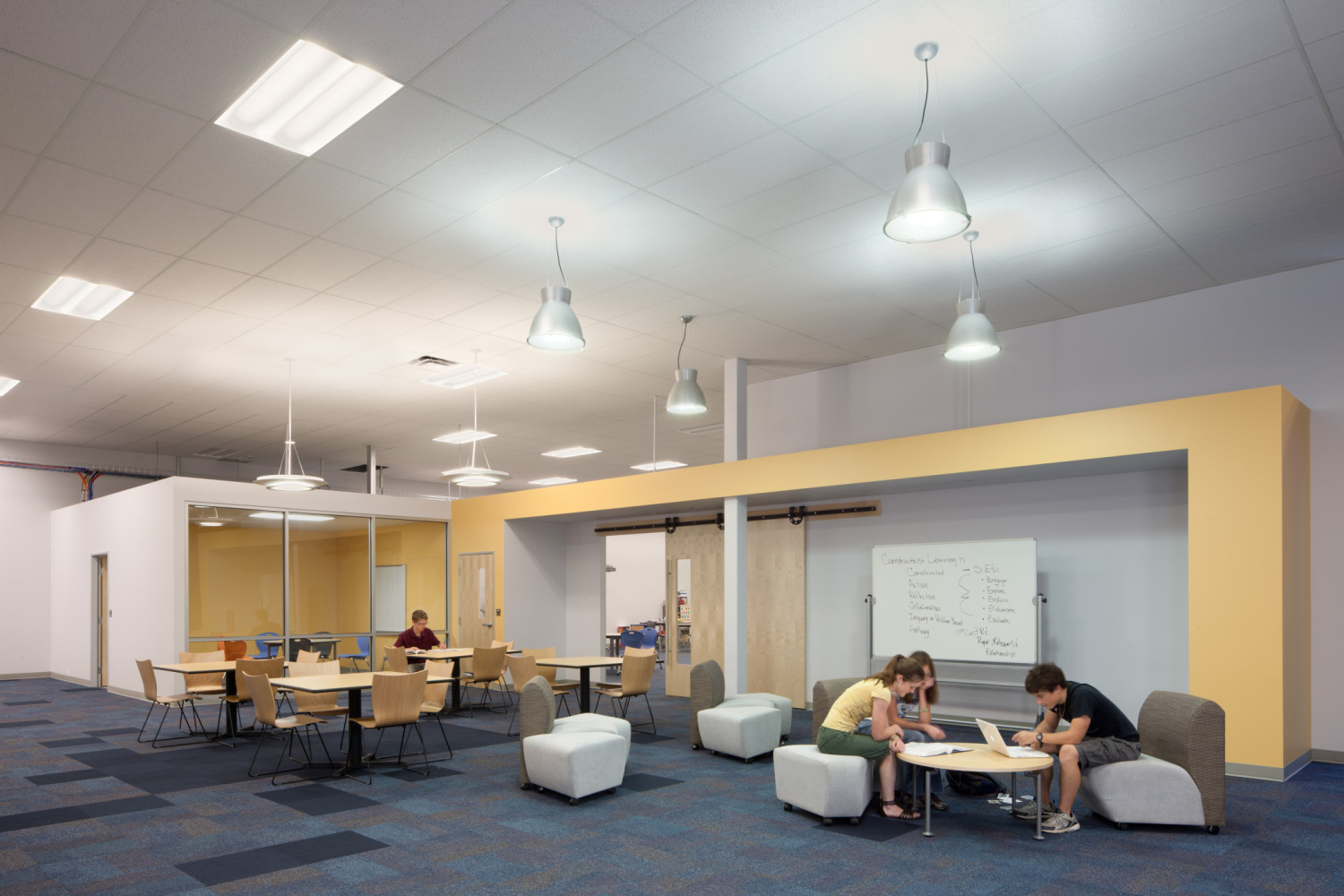 Flexibility
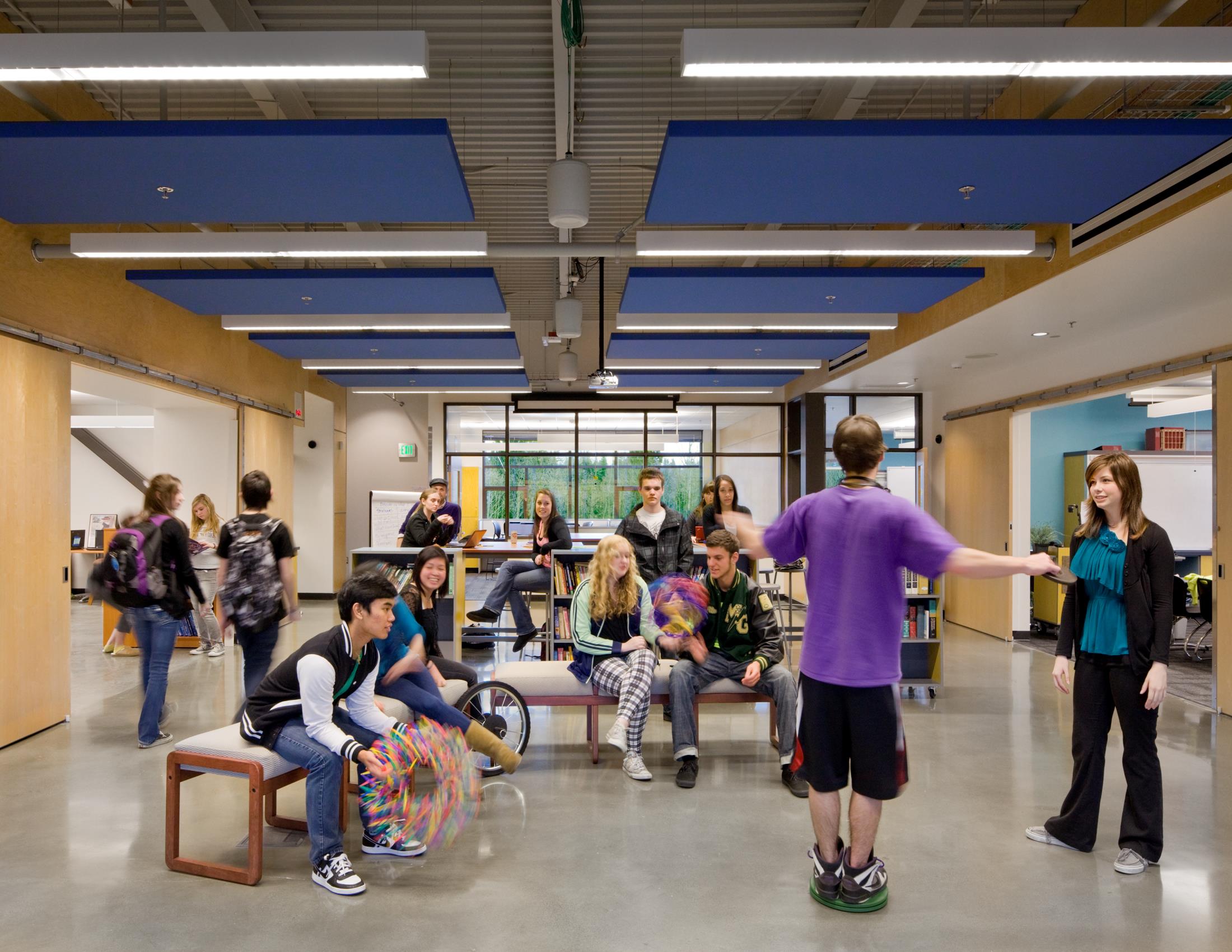 Assessing Existing Facilities
Assessing Existing Facilities
What is the site assessment?
When should it be performed?
Who should perform it?
[Speaker Notes: Site assessments provide an increased understanding of the potential impact of man-made threats and natural hazards in the school buildings or on school grounds. The assessment includes, but is not limited to, a review of building access and egress control measures, visibility around the exterior of the building, structural integrity of the building (performed by a licensed structural engineer), compliance with applicable architectural standards for individuals with disabilities and others with functional and access needs, and emergency vehicle access.

The purpose in performing the assessment is to educate the team so they better understand the risks and vulnerabilities facing the staff, students and the school buildings and grounds. This is critical in the development of an effective and well developed EOP. This is a learning process that should be repeated on an annual schedule in order to be the most effective.]
Assessing Existing Facilities
Selecting the right team
School Staff – Administrators, Receptionists, Janitorial Staff, Nurse, Counselors, Teachers, Special Needs Instructors;
Campus Police or School Resource Officers;
Athletics and Fine Arts Directors; 
Technology, Transportation and Maintenance Directors; 
Finance Director;
Local Emergency Responders and Neighbors;
Others as deemed necessary
[Speaker Notes: Before you can begin the process of performing a site assessment you must first need to consider the team that will be charged with leading the overall assessment. They must be prepared to distinguish the man-made threats and natural hazards faced by the campus and they must understand exactly what the site assessment means to the school, their community and to the implementation of their emergency operations planning. 
The team leader may be determined by who may provide and perform the following criteria:
1 Assign responsibilities and reporting structures: 
2 Set timelines and establish a communication structure within the team.  
3 Coordinate with the campus principals and other leadership as needed]
Assessing Existing Facilities
Man-made Threats and Natural Hazard Identification:

Man-made threats: Man-made threats are anything that could adversely affect the safety and security of the assets or function of a campus or facility. 

Natural hazards: A natural hazard is any real or potential condition that can cause degradation, injury, illness, loss of equipment or property damage.
[Speaker Notes: Please stress that these lists are neither exhaustive nor exclusive, and that these are just some examples.

Once the team is assembled they should consider the types of man-made threats and natural hazards that can be found on or around the campus property. 

Read the definition of a man-made threat.
Man-made threats have a wide range of possible sources but they all originate as a human caused event. Man-made threats can be adversarial (the custody battle or gang violence) to incidental (suicide, fire) in nature. A campus elementary with a high threat of custody battles will need to assess the ability of the staff to observe people walking toward the campus during the day, do they have systems in place that can help staff identify parents who are under barred from entering the campus under court order and how quickly can they secure the building and the student if an incident occurs. 

Read the definition of the natural hazard as defined by the Operational Risk Management method used by the FAA.  For example, a fertilizer processing facility located near a school may contain materials that could potentially create a explosion leading to the loss of life and destruction.]
Assessing Existing Facilities
Examples of Man-made Threats:

Fire 
Active shooters 
Criminal threats or actions
Gang violence 
Bomb threats 
Domestic violence and abuse 
Cyber attacks  
Suicide
[Speaker Notes: Read through the list of examples of man-made threats]
Assessing Existing Facilities
Examples of Natural Hazards:

Severe weather & lightning strikes
Tornados
Hurricanes
Floods
Earthquakes
Wildfires
Ice Storms and blizzards
Tsunami
Volcano
[Speaker Notes: Read through some of the list of examples of natural hazards.]
Assessing Existing Facilities
Examples of Biological Hazards:

Infectious diseases, such as pandemic influenza, extensively drug-resistant tuberculosis, staphylococcus aureus, and meningitis
 
Contaminated food outbreaks, including salmonella, botulism, and e. coli
 
Toxic materials present in school laboratories
[Speaker Notes: Read through the list of examples of biological hazards shorten the disease names to:

Diseases such as the flu, tuberculosis, Staph infections and meningitis]
Assessing Existing Facilities
Examples of Technological Hazards:

Explosions or accidental release of toxins from industrial plants 

Accidental release of hazardous materials from within the school, such as gas leaks or laboratory spills 

Hazardous materials releases from major highways or railroads 

Radiological releases from nuclear power stations 

Dam failure or water failure

Power failure
[Speaker Notes: Read through the list of examples of technological hazards.]
Assessing Existing Facilities
Visit the site during the day and at night

Review floor plans and aerial site plans 

Camera
[Speaker Notes: Visiting the site during the day will allow the team to observe the interaction of staff, students, parents and law enforcement if applicable. Pay attention to the paths taken by the student walkers, walk the routes they take to understand the exposure to man-made threats or natural hazards that they may face. Where are the parents picking up their kids? What doors are 

Visiting the campus at night will allow the team to understand the quality of the lighting on the property. Are the gates all secured? Are the doors or windows? Are the blinds drawn shut to prevent people from seeing inside the classrooms? Don’t forget to look around the area too – are the neighbors sitting outside during a nice evening? Can the neighbors observe your facility at night? 

Floor plans and aerial site plans allow the team to make notes and record information in specific locations of the property or building. Where are the gaps in the fence line, what area of the property is unobservable by the staff? Where are hiding places such as wood lines, large road drains or depressions or drainage areas that can mask the movement of a stranger on campus?

Photos and video help capture specific examples that can be shown to other decision makers not attending the walkthrough.]
Assessing Existing Facilities
Visit the site during the day and at night

Review floor plans and aerial site plans 

Camera
[Speaker Notes: Visiting the site during the day will allow the team to observe the interaction of staff, students, parents and law enforcement if applicable. Pay attention to the paths taken by the student walkers, walk the routes they take to understand the exposure to man-made threats or natural hazards that they may face. Where are the parents picking up their kids? What doors are left unlocked or are accessible on your building?

Visiting the campus at night will allow the team to understand the quality of the lighting on the property. Are the gates all secured? Are the doors or windows? Are the blinds drawn shut to prevent people from seeing inside the classrooms? Are the neighbors sitting outside during a nice evening? Can the neighbors observe your facility at night? 

Floor plans and aerial site plans allow the team to make notes and record information in specific locations of the property or building. Where are the gaps in the fence line, what area of the property is unobservable by the staff? Where are hiding places such as wood lines, large road drains or depressions or drainage areas that can mask the movement of a stranger on campus?

Photos and video help capture specific examples that can be shown to other decision makers not attending the walkthrough.]
Planning for Security Systems
Planning for Security Systems
Examples of Security Systems
Surveillance
Access Control
Intrusion
Metal Detectors
Door Intercom Systems
Building Intercom Systems – Mass Communication
Two way radio
[Speaker Notes: As with performing assessments the decision on the type of security systems]
Planning for Security Systems
Team Structure
Technology Director 
Security Director 
Transportation Director
Facilities Director 
Superintendent
Local or campus law enforcement
Campus administrators 
Custodial
[Speaker Notes: As with performing assessments the decision on the type of security systems should not rely on one person or one specific group of people. The following personnel are one suggestion to who should make up the team:]
Planning for Security Systems
Team Structure
Technology Director 
Security Director 
Transportation Director
Facilities Director 
Superintendent
Local or campus law enforcement
Campus administrators 
Custodial
[Speaker Notes: As with performing assessments the decision on the type of security systems should not rely on one person or one specific group of people. The following personnel are one suggestion to who should make up the team:]
Planning for Security Systems
Consider the system impact on technology infrastructure
Cabling infrastructure
Network electronics
Where will the surveillance storage be kept
Backups
Access rights
Phone and intercom system interoperability
[Speaker Notes: Many of the physical security systems today are going to require the support of the District technology department. Surveillance cameras will require a strong cabling infrastructure and a robust network electronics system capable of supporting multiple PoE platforms. The logistics and processing power required to support video storage will be critical. Creating access control systems requires understanding the flexibility of the system and its impact on the operations of the school. Intercom systems will need to be tied into the phone systems of the campus creating an powerful tool that can be used in any room at any time to provide direction during an emergency.

Selecting a new security system or planning on upgrading an older system should always be carefully considered and all options need to be examined. Deciding on a new IP based surveillance system without first taking into consideration the age of the cabling infrastructure and network electronics will mean the difference between]
Planning for Security Systems
Consider the system impact on the facility and the staff
Access control systems and door hardware
Surveillance and facility lighting
The trained staff
Creating a culture of awareness
[Speaker Notes: Additional systems will require the support of non-technological systems such as door hardware for access control and planning on placing your surveillance cameras where the lighting creates the best opportunity can help avoid a foolish investment. Not all security systems require capital investment however. The strength of an informed and empowered staff cannot be ignored. 

Despite the technological advances and the information that is available to us through these systems none of them can make a decision for you. Only a well trained staff, having learned to maintain a culture of awareness and armed with the knowledge and confidence of being able to make the importance decisions when it matters most will make all the difference in helping to save lives.]